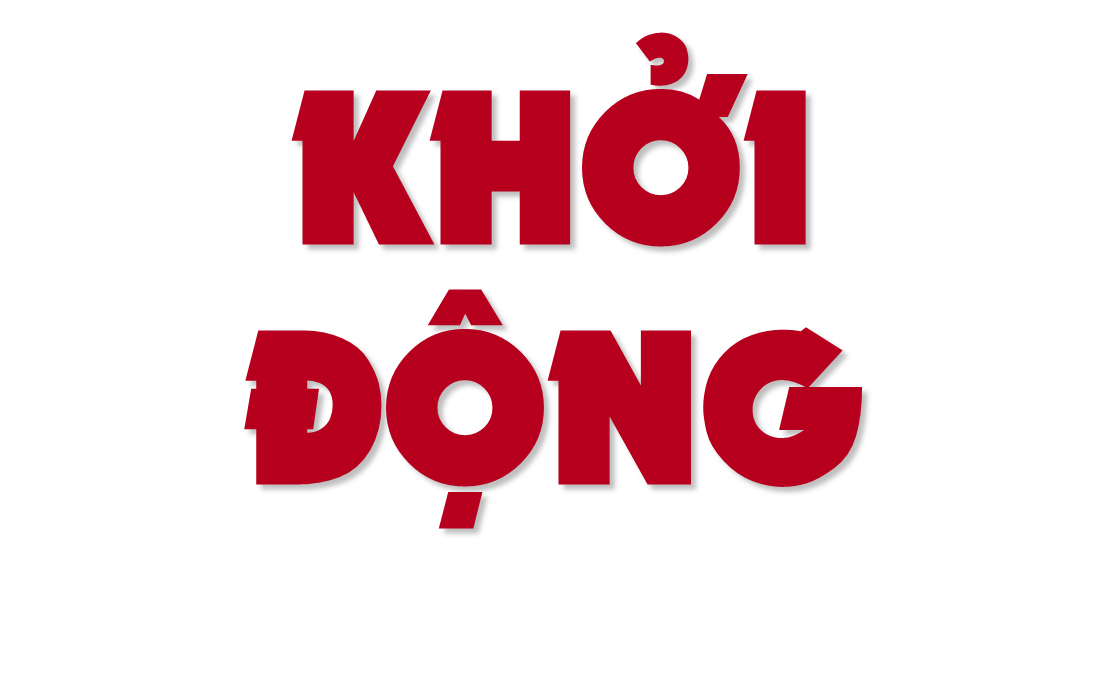 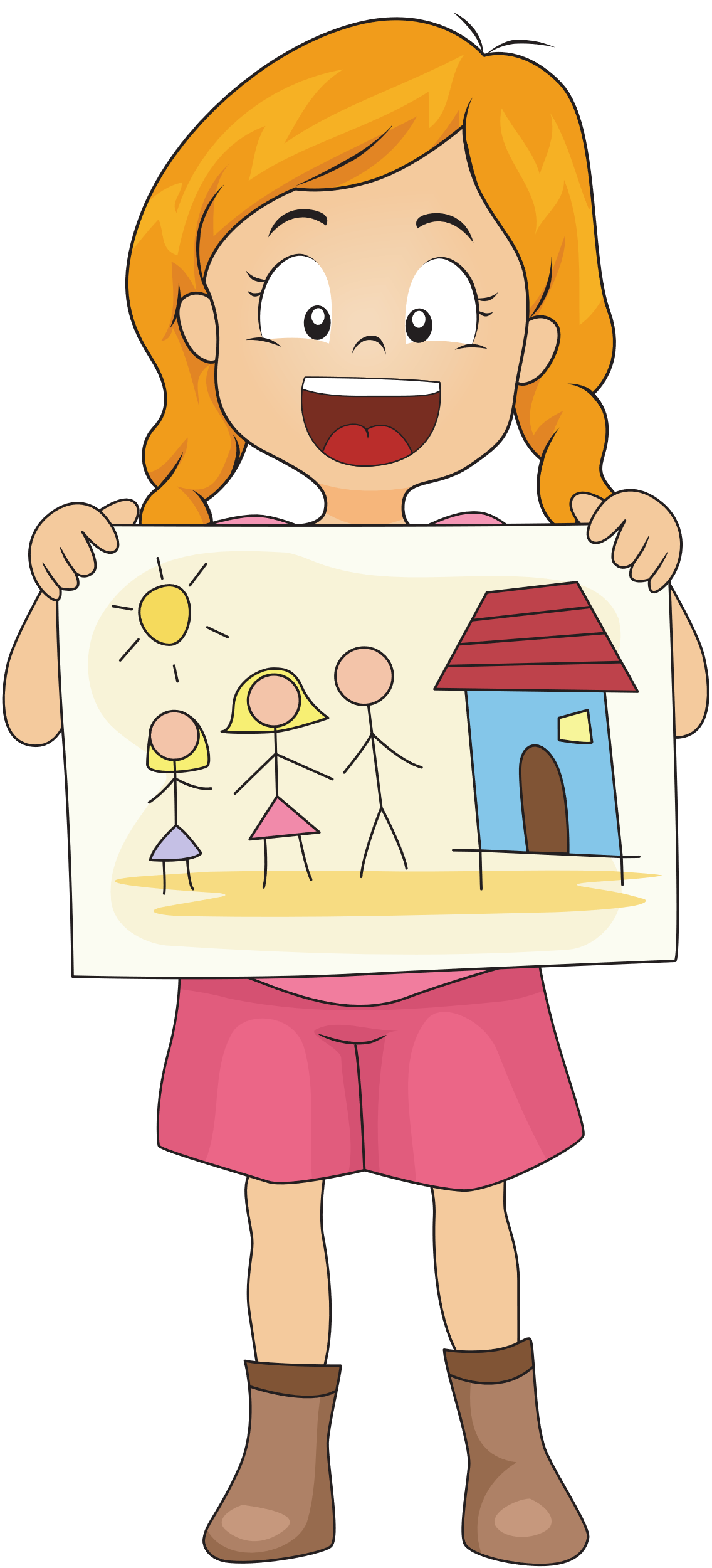 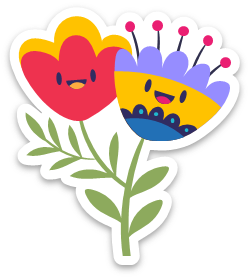 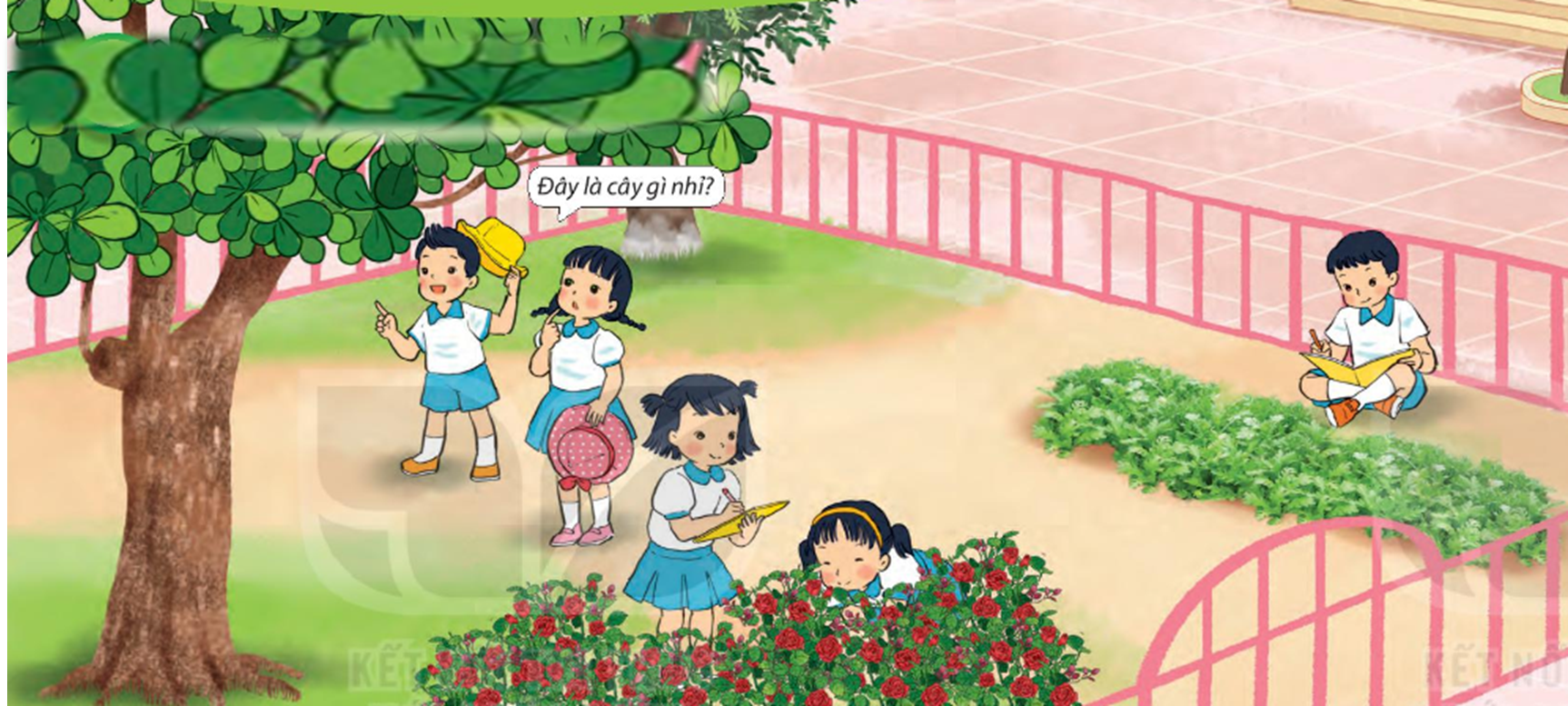 Em có thể nhìn thấy cây khắp mọi nơi. Em có biết tên, các bộ phận và lợi ích của chúng không?
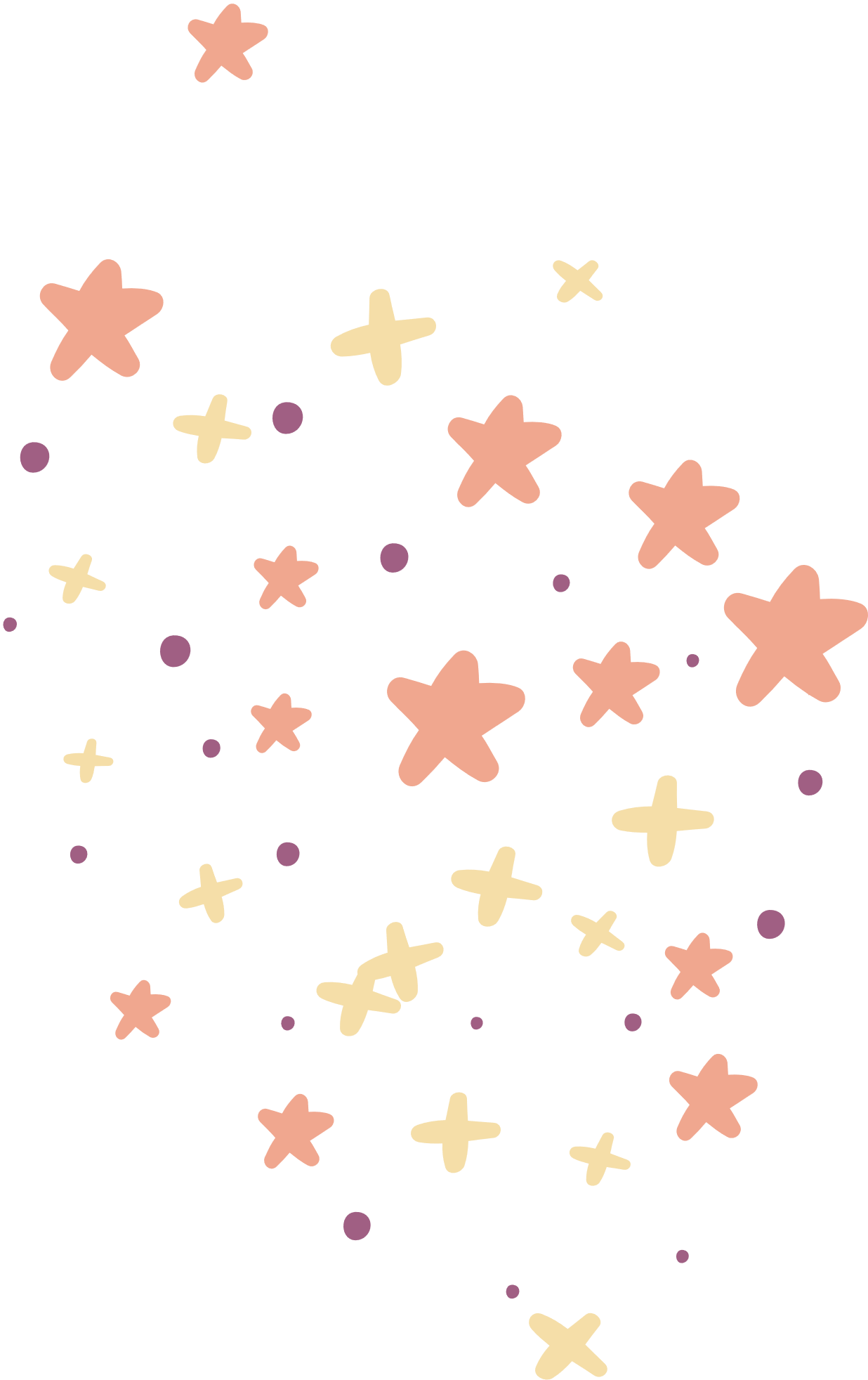 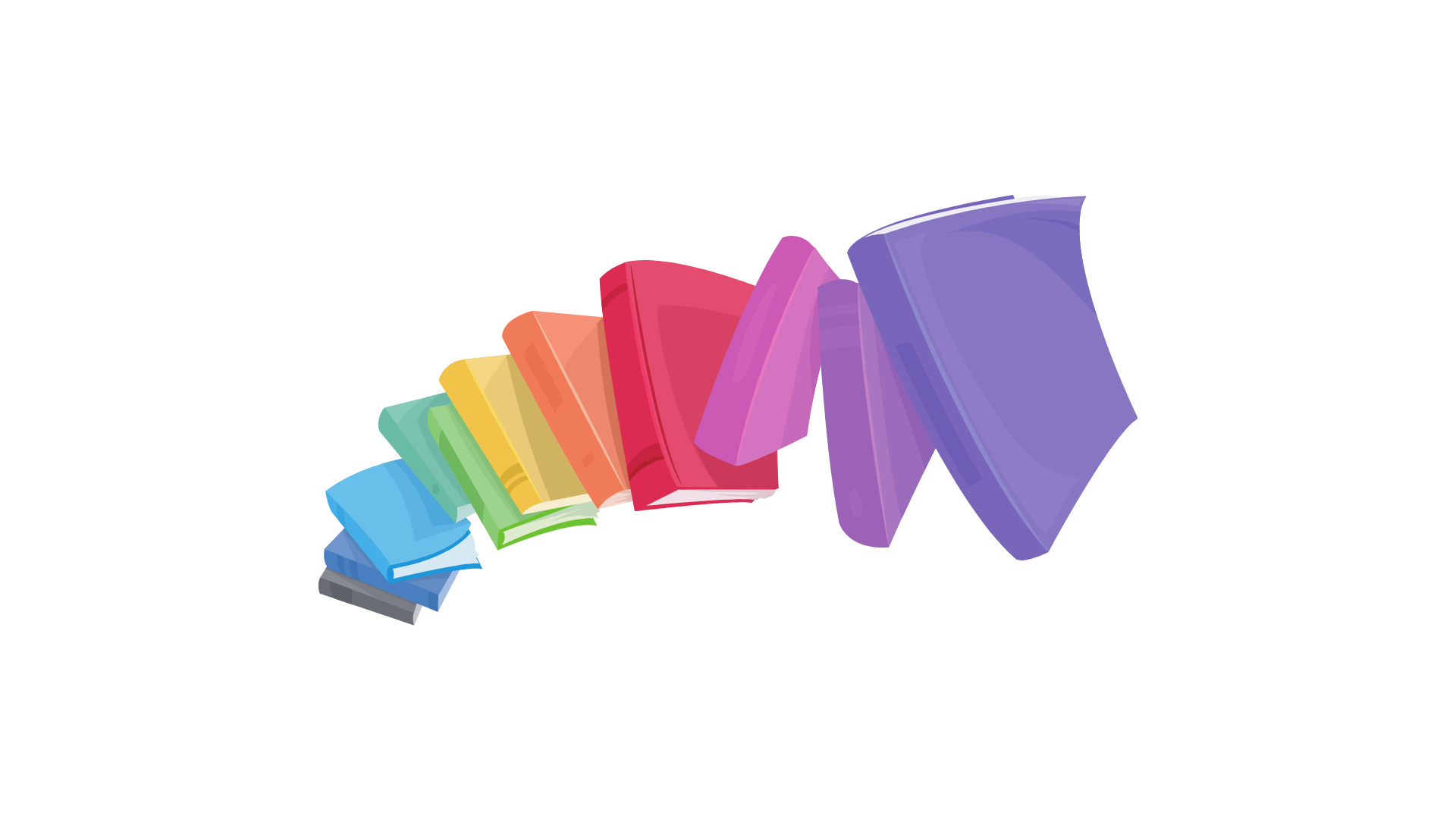 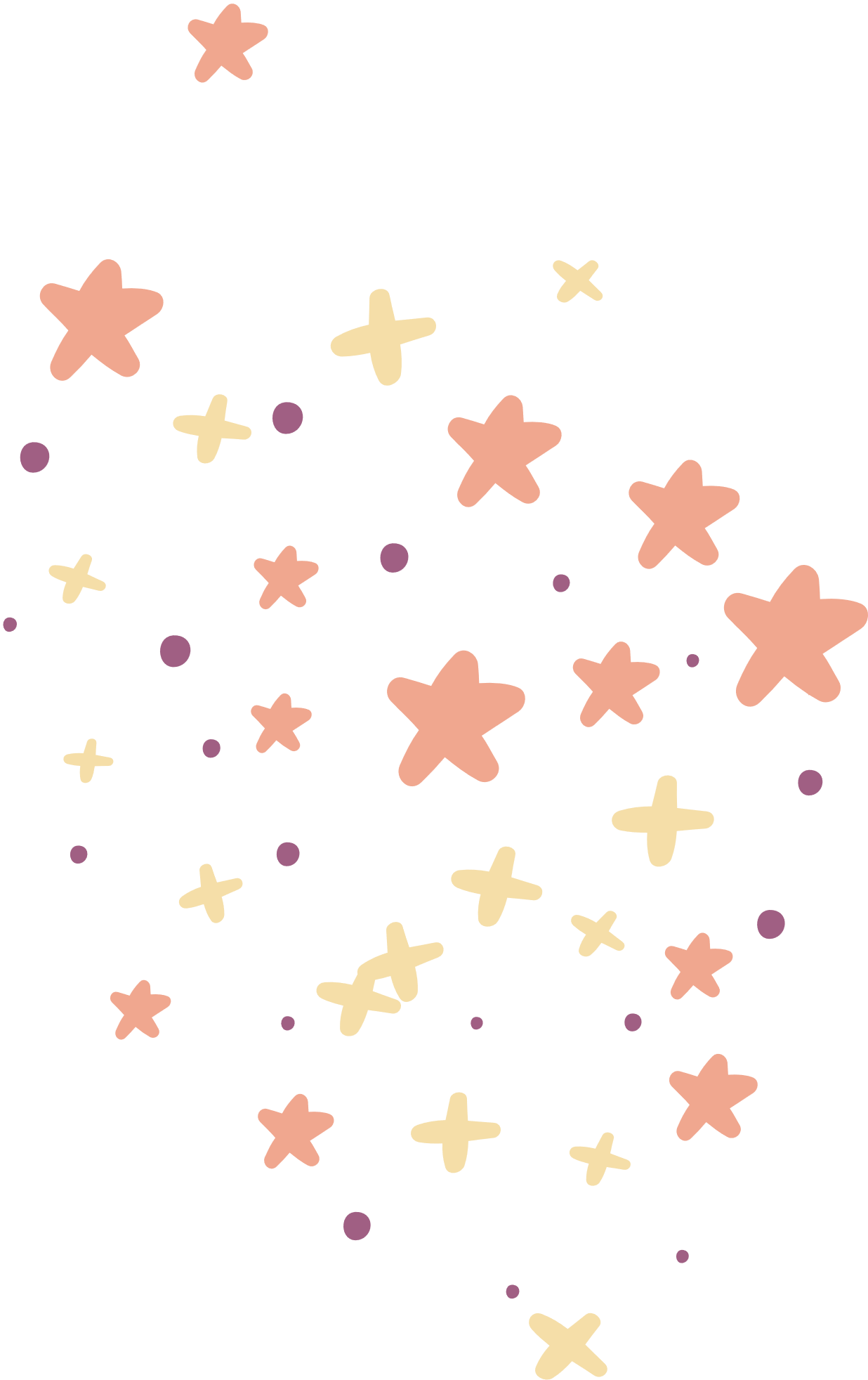 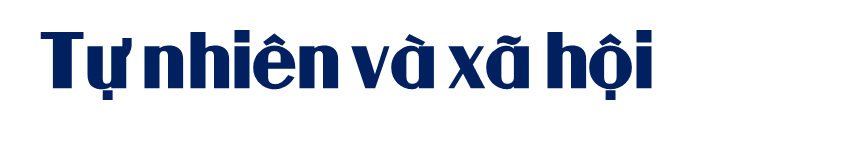 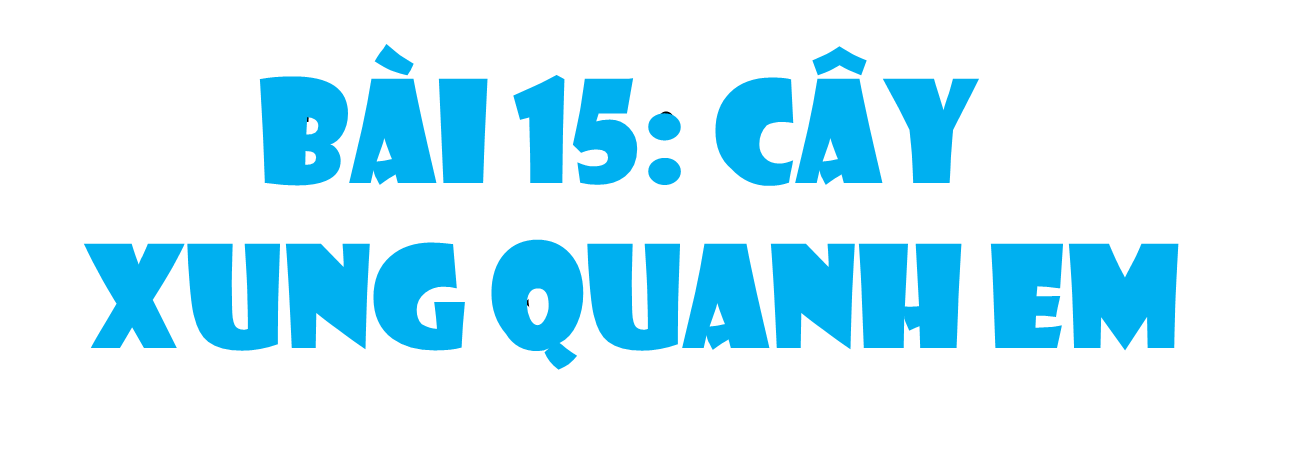 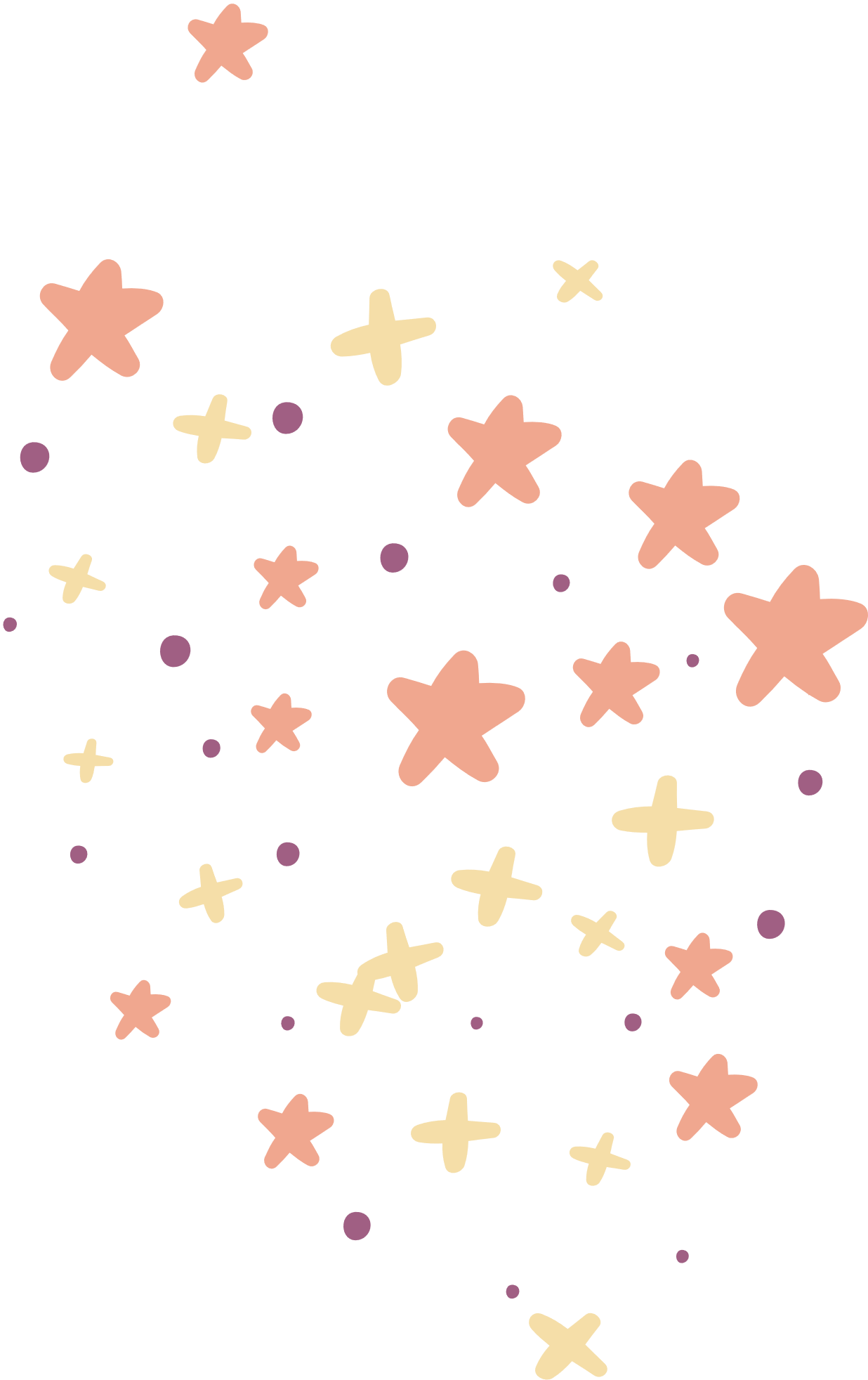 [Speaker Notes: Thiết kế: Hương Thảo – Zalo 0972.115.126. Các nick khác đều là giả mạo, ăn cắp chất xám.
Facebook: https://www.facebook.com/huongthaoGADT]
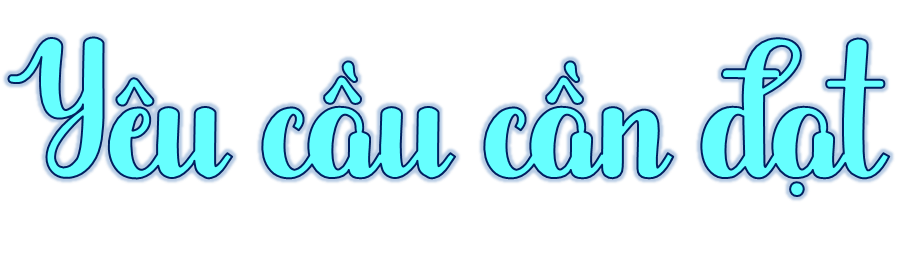 Nhận biết và nêu được các bộ phận chính của cây: rễ, thân, lá.
Vẽ hoặc sử dụng được sơ đồ có sẵn để ghi chú tên các bộ phận bên ngoài của một số cây.
Kể được tên, mô tả được hình dạng, màu sắc, kích thước và đặc điểm bên ngoài nổi bật của một số cây mà em biết.
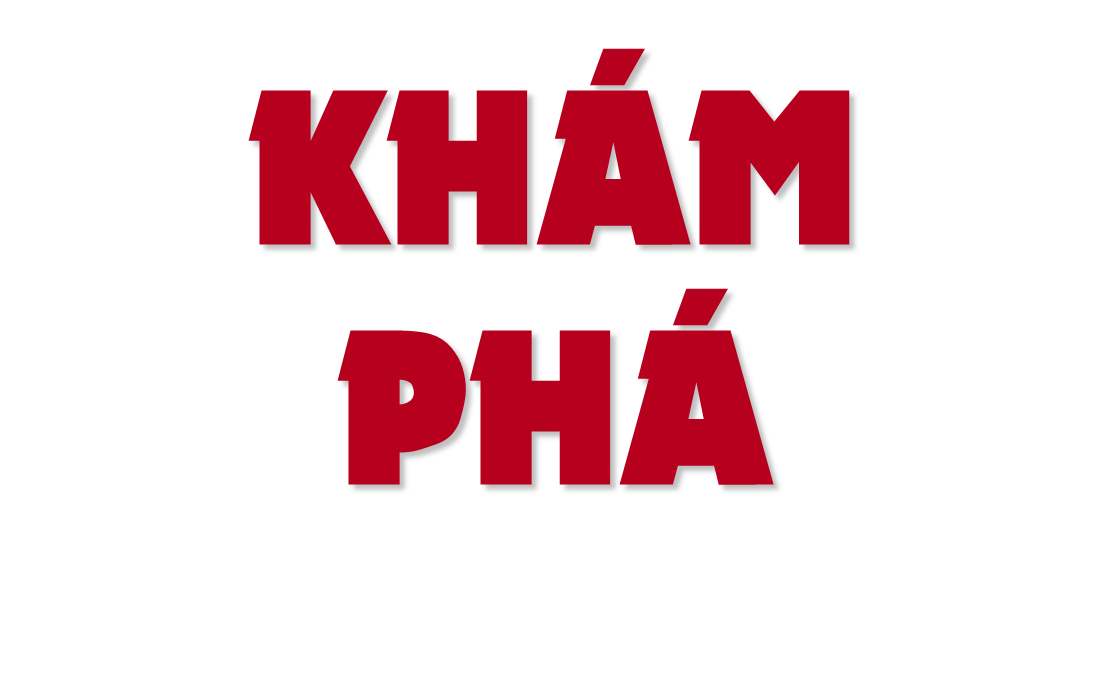 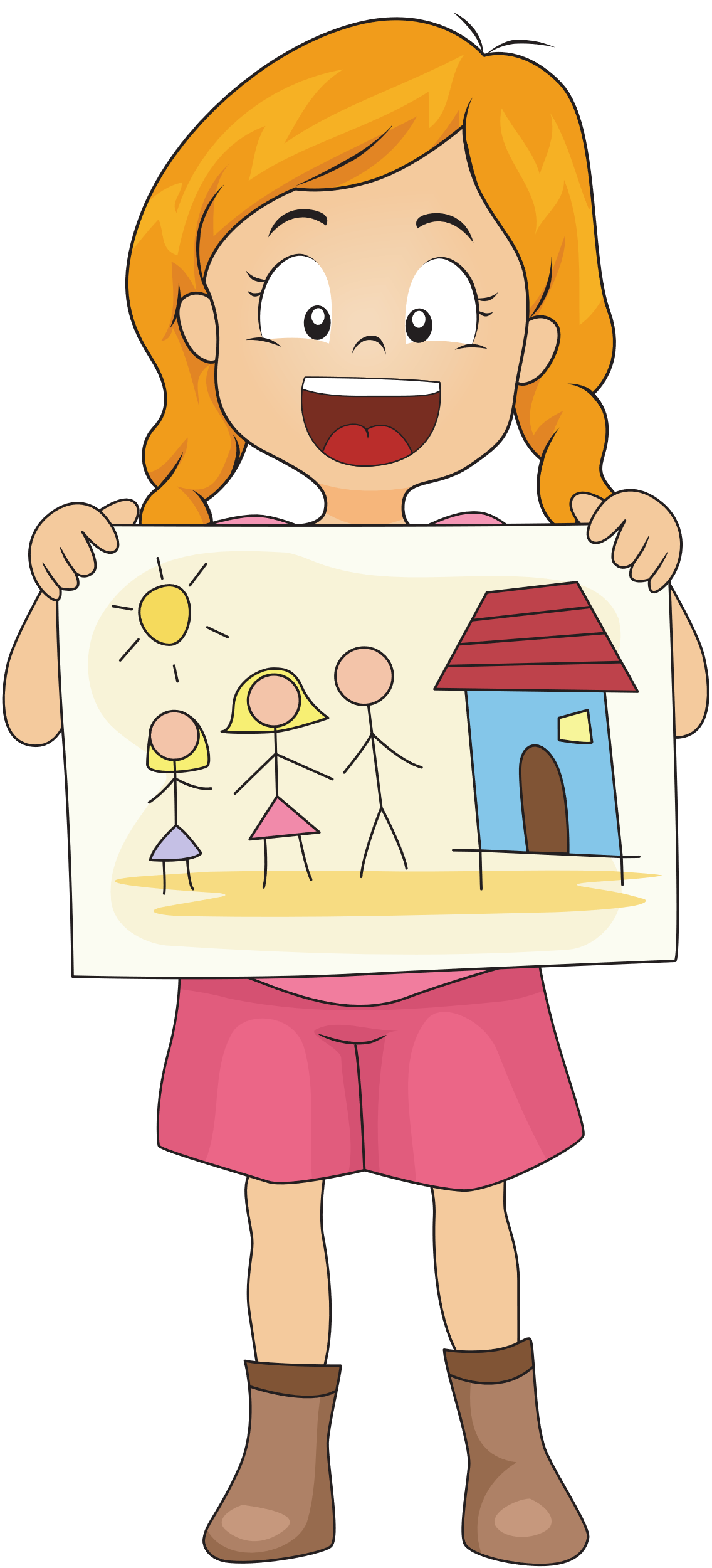 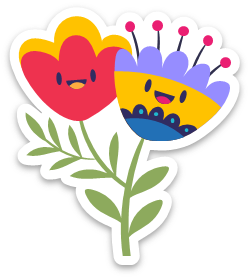 [Speaker Notes: Thiết kế: Hương Thảo – Zalo 0972.115.126. Các nick khác đều là giả mạo, ăn cắp chất xám.
Facebook: https://www.facebook.com/huongthaoGADT]
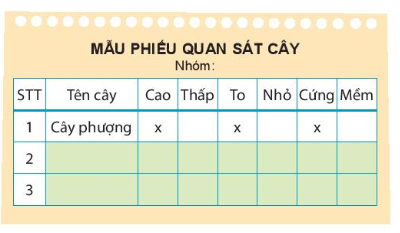 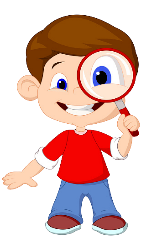 1. Hãy quan sát cây xung quanh. Hoàn thành phiếu và mẫu phiếu bên và chia sẻ cho bạn.
[Speaker Notes: Thiết kế: Hương Thảo – Zalo 0972.115.126. Các nick khác đều là giả mạo, ăn cắp chất xám.
Facebook: https://www.facebook.com/huongthaoGADT]
PHIẾU QUAN SÁT CÂY
Nhóm:……….
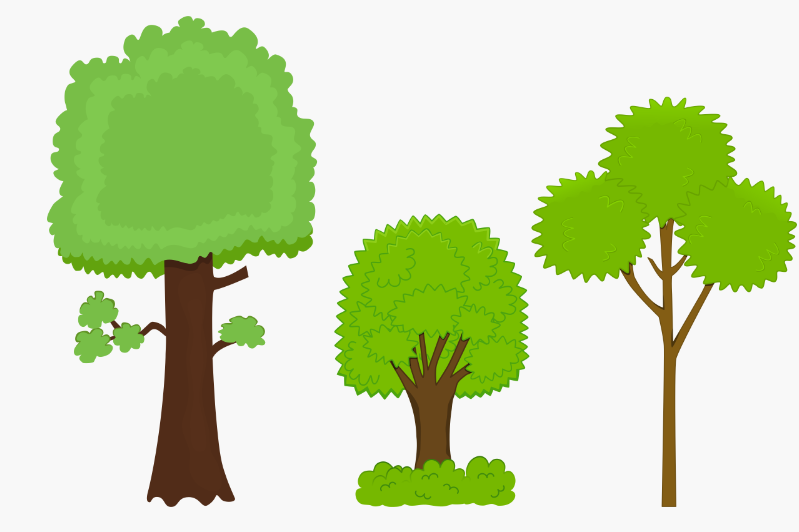 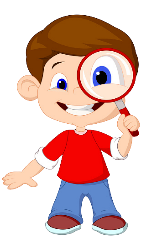 2. Kể tên các loại cây mà em biết.
[Speaker Notes: Thiết kế: Hương Thảo – Zalo 0972.115.126. Các nick khác đều là giả mạo, ăn cắp chất xám.
Facebook: https://www.facebook.com/huongthaoGADT]
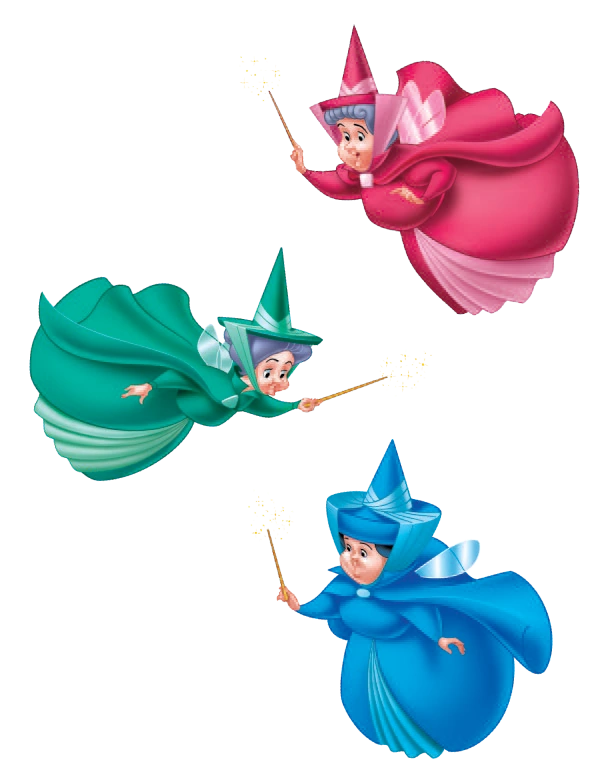 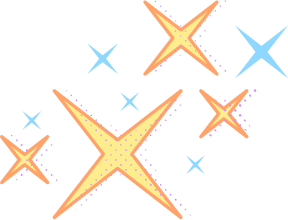 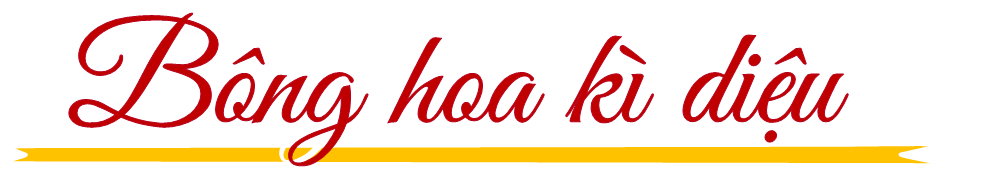 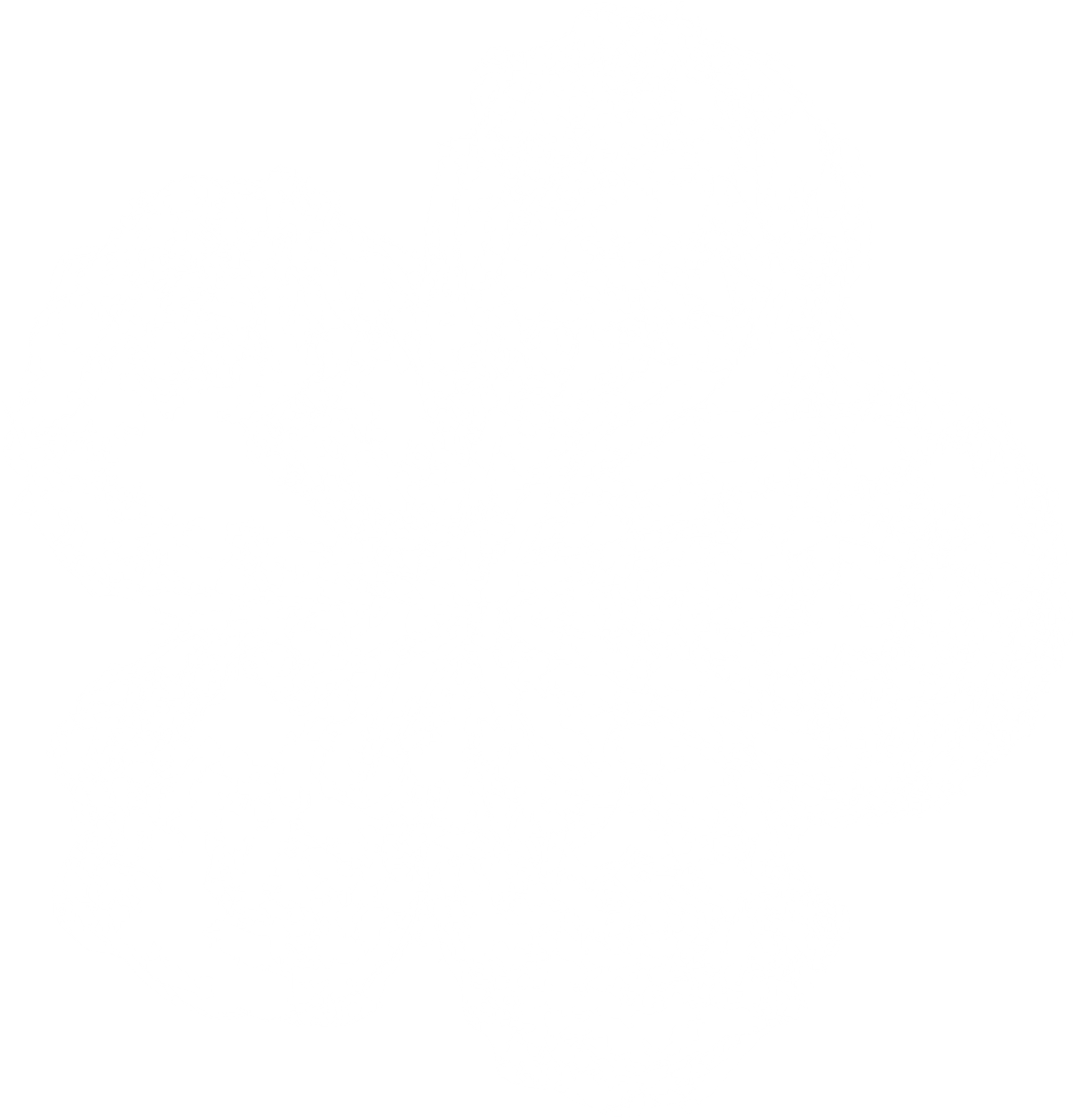 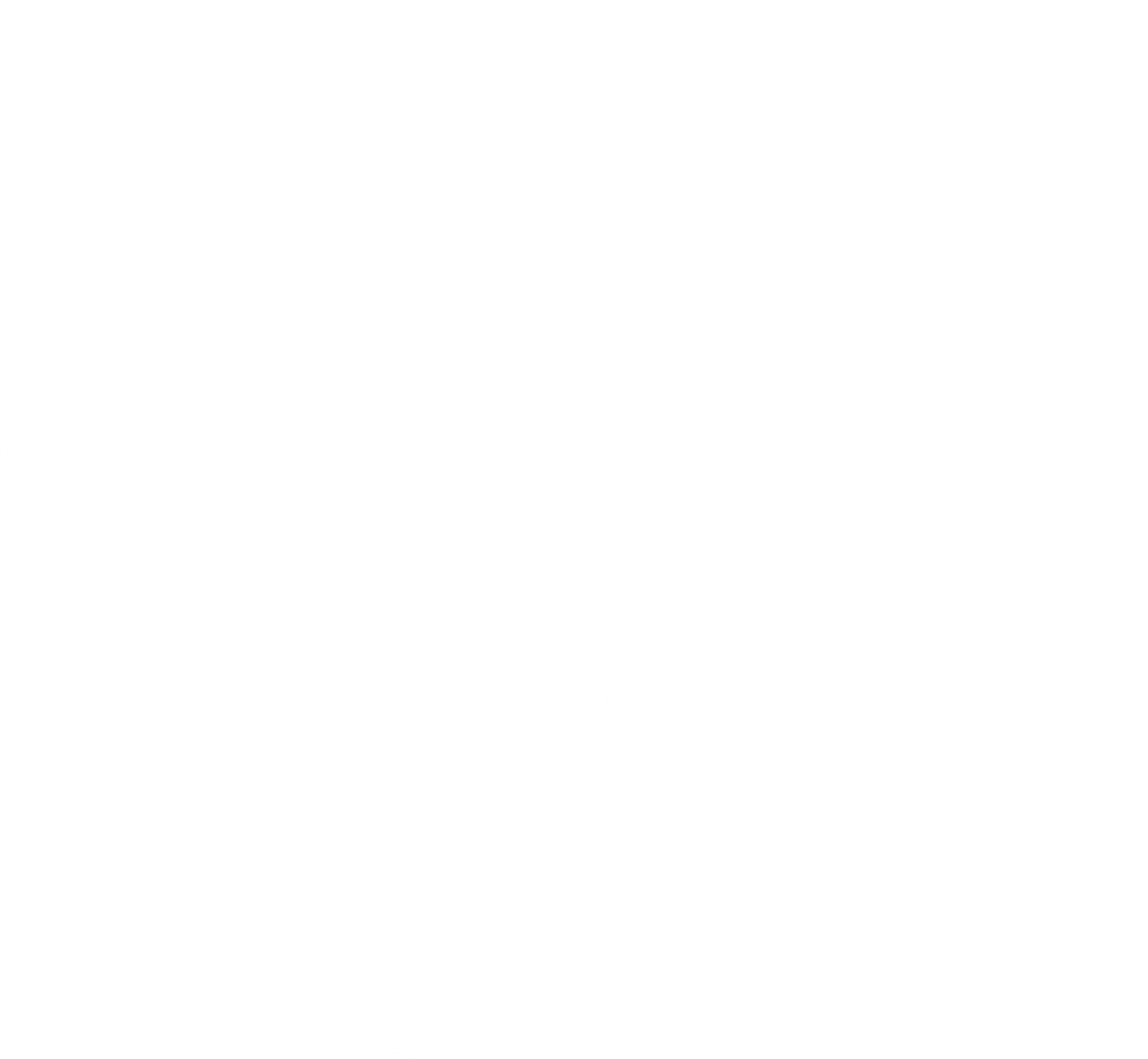 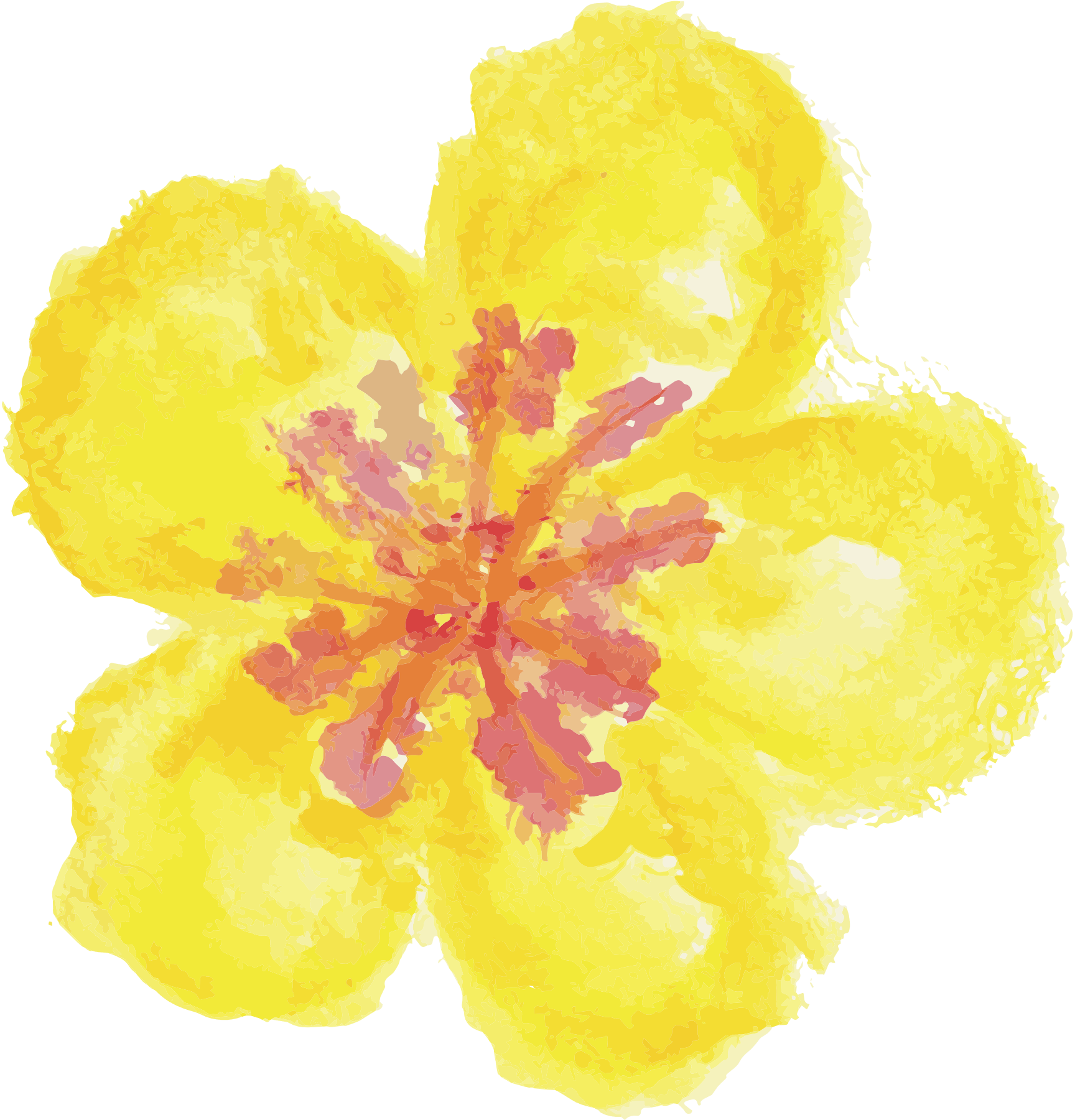 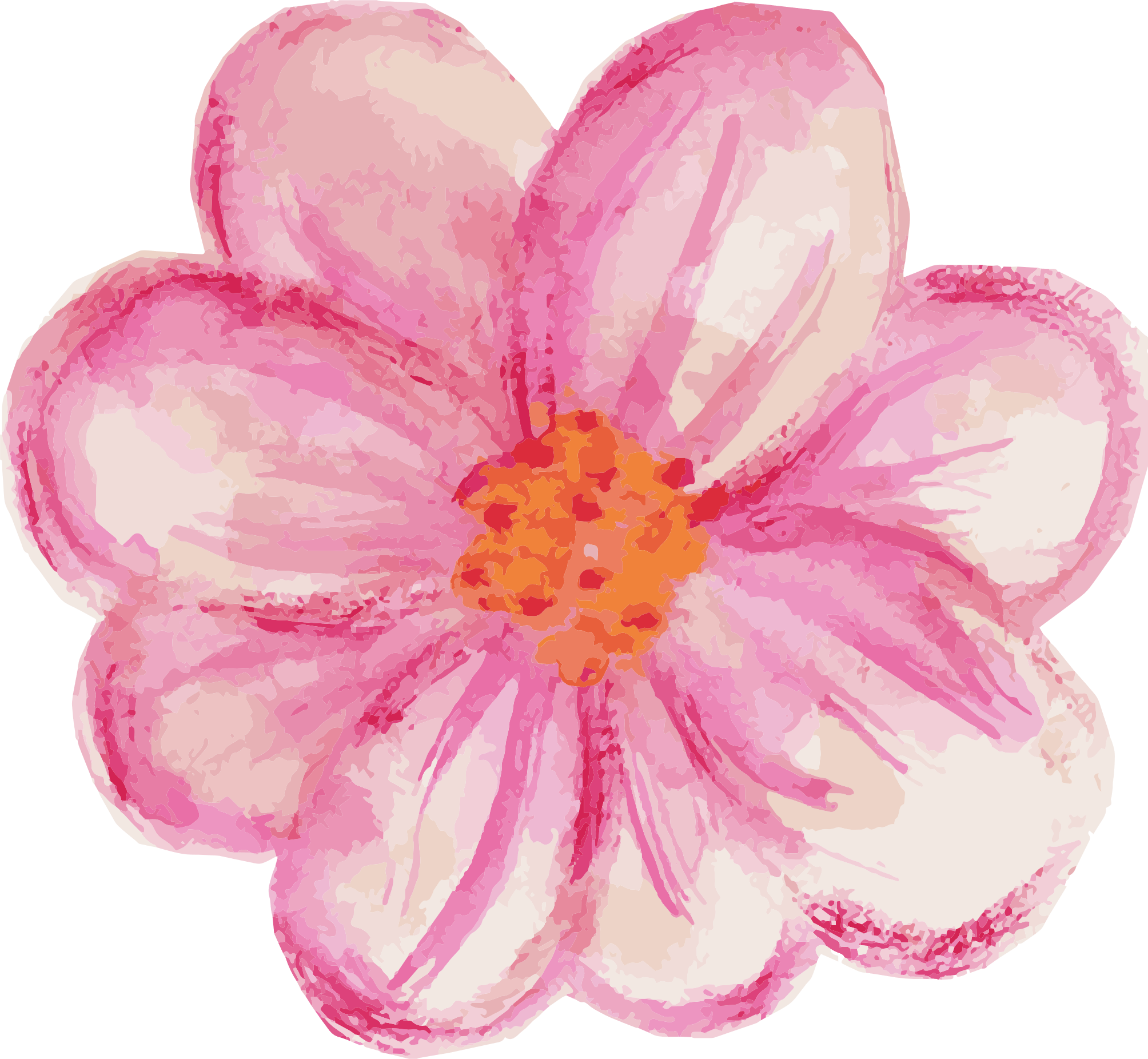 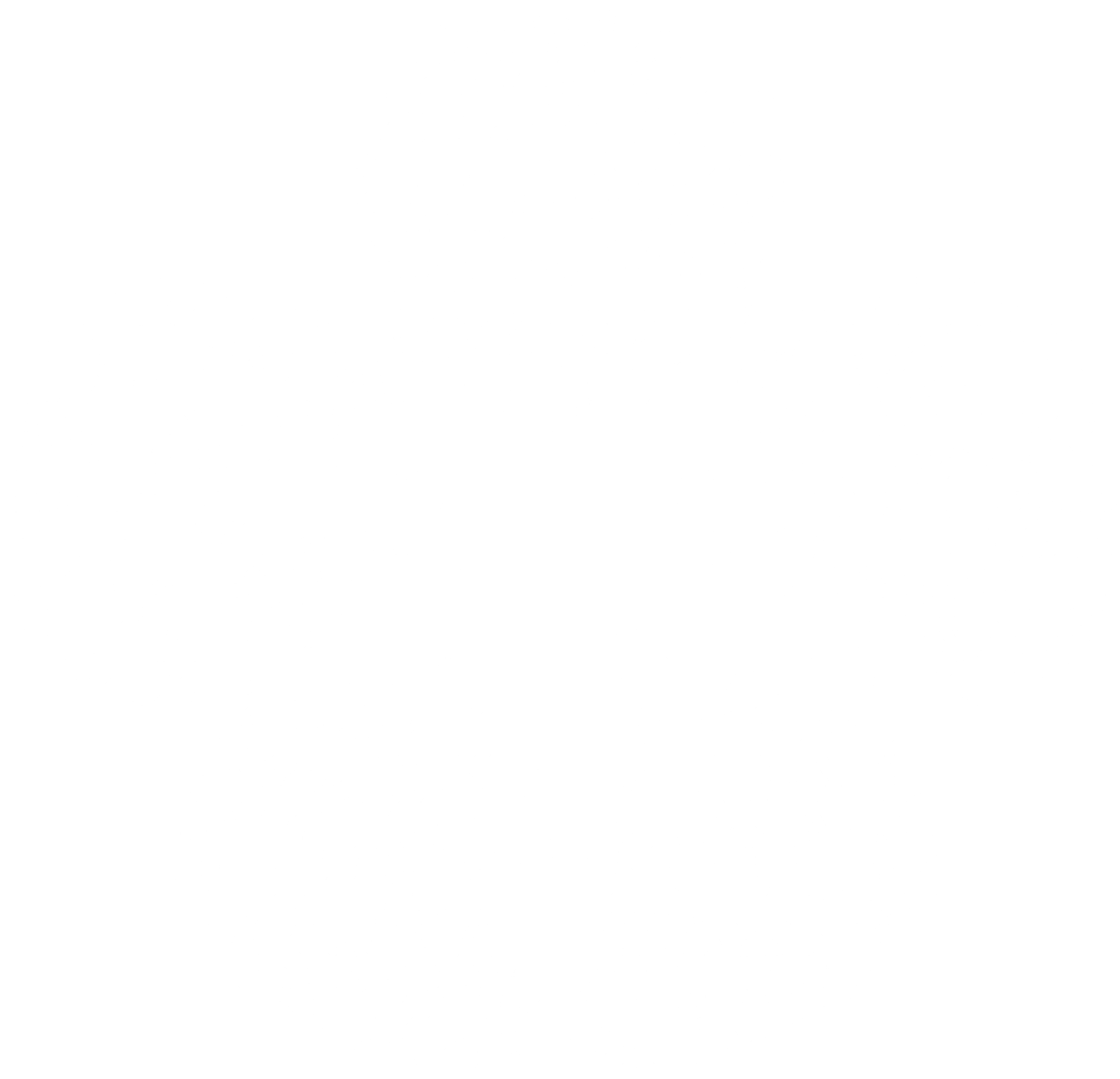 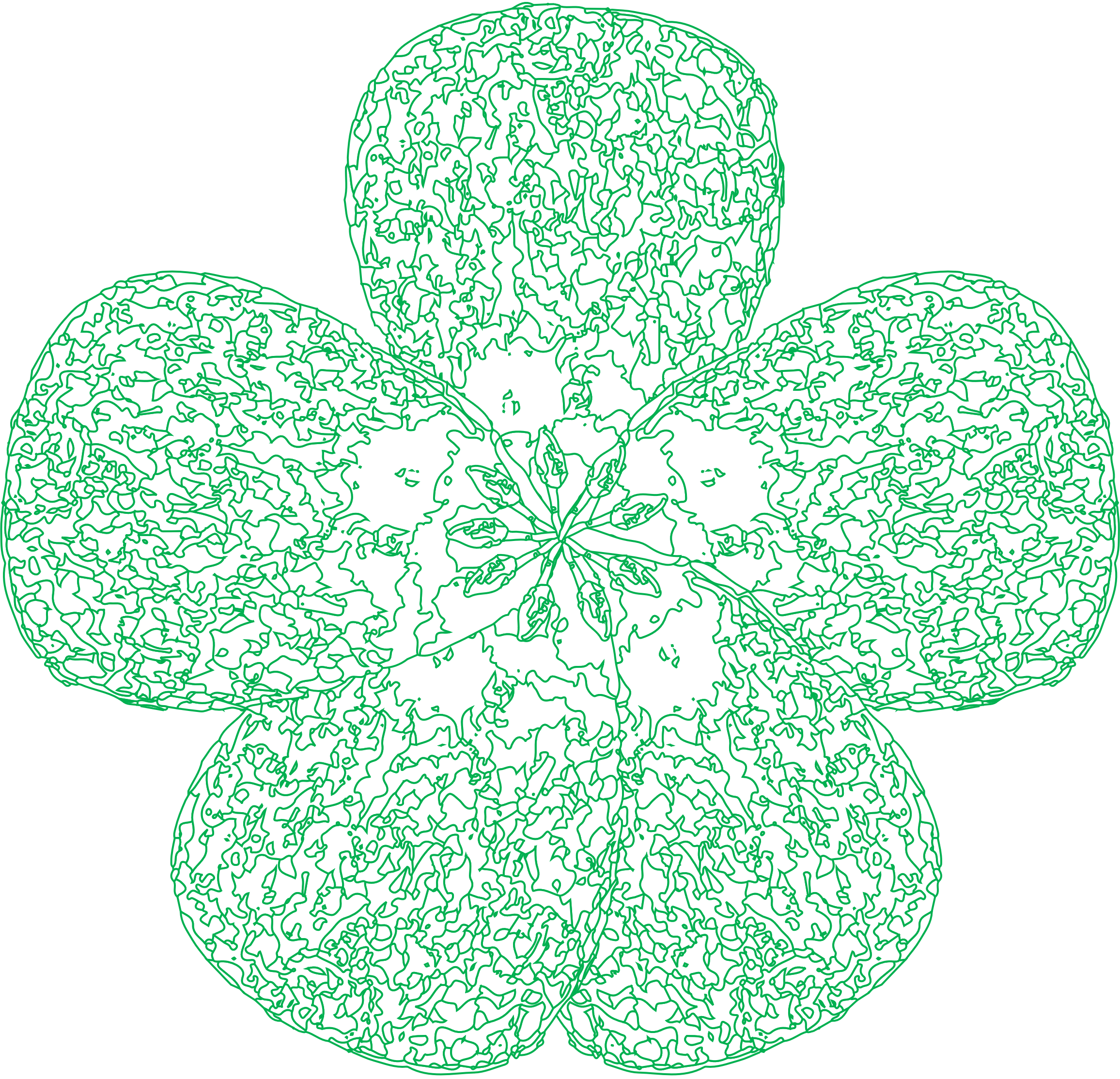 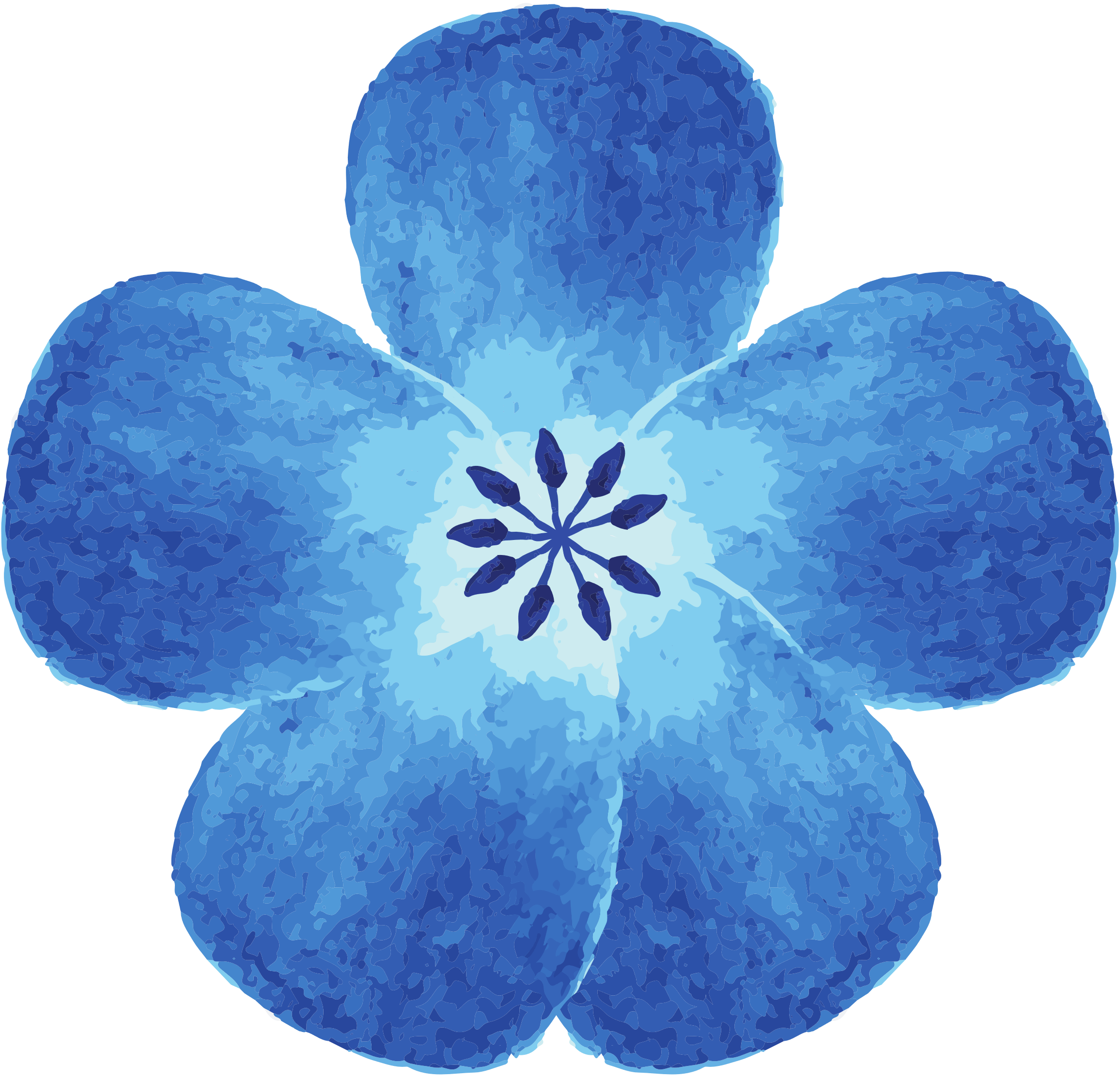 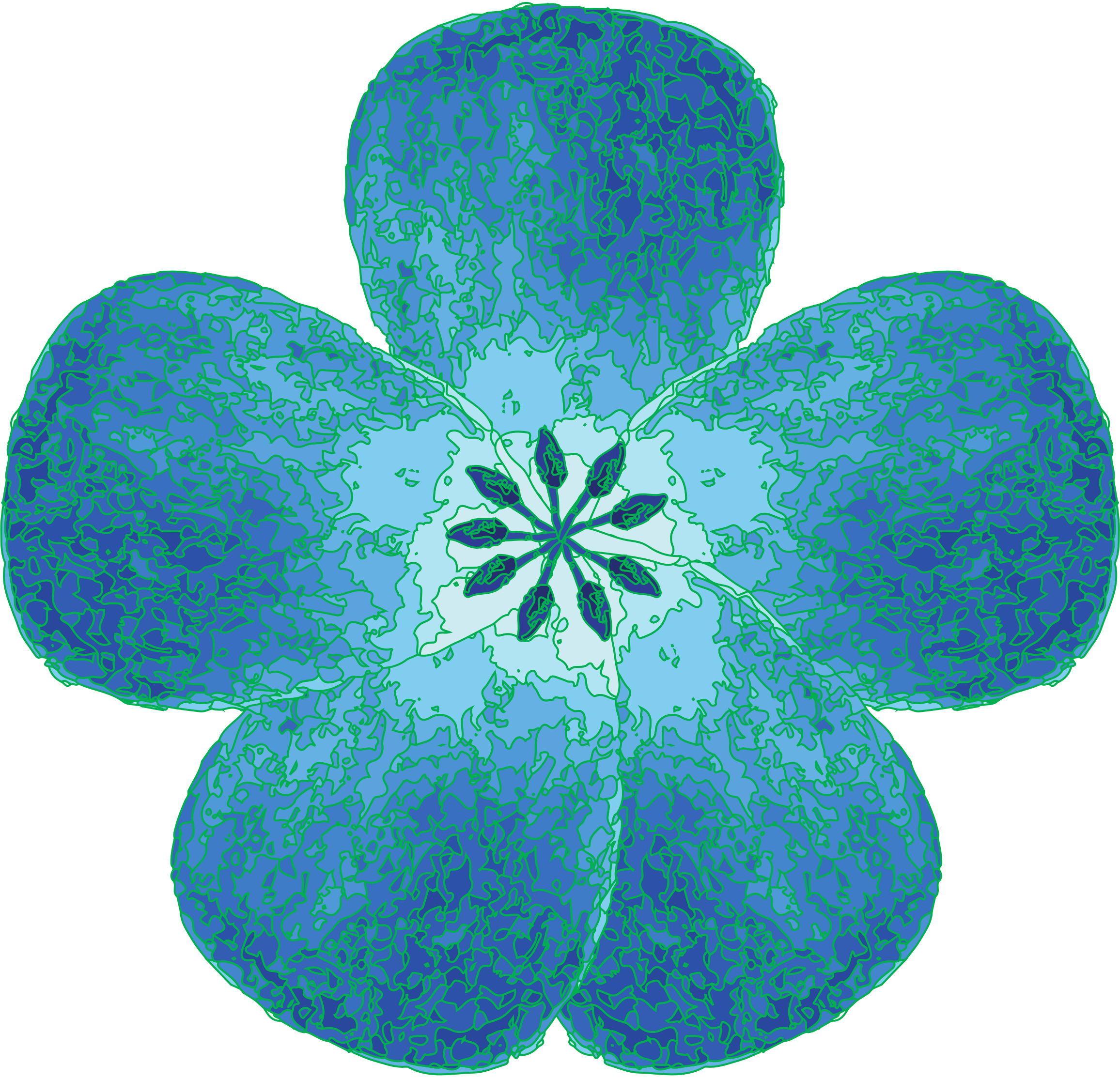 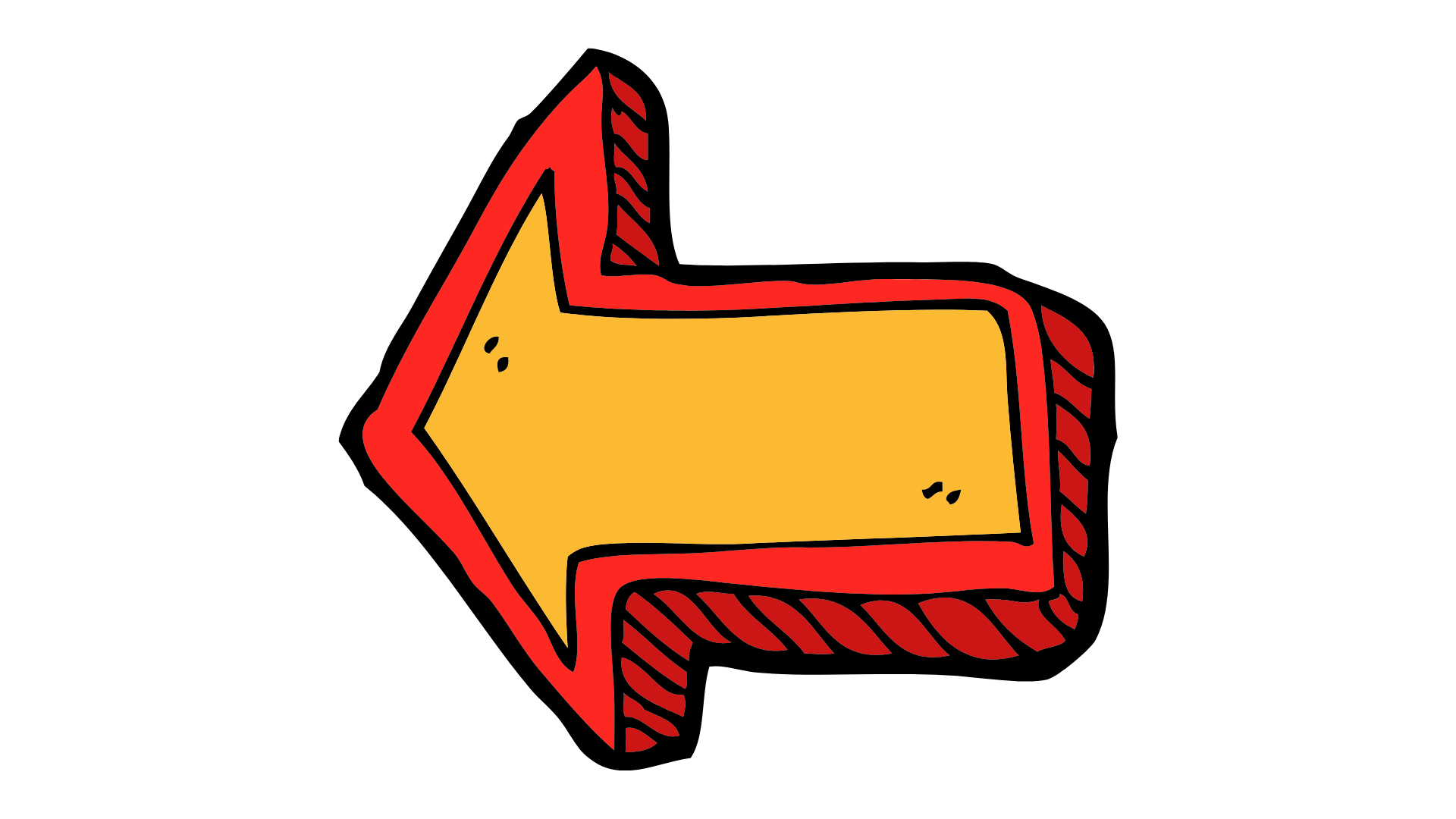 [Speaker Notes: PHẦN KHỞI ĐỘNG
Hướng dẫn: Các thầy cô kích vào từng bông hoa để mở các câu hỏi tương ứng. Trả lời xong bấm mũi tên quay về rồi bấm enter để mất bông hoa
+ Ấn nút mũi tên sau khi trả lời hết 3 câu hỏi.]
Đây là cây gì?
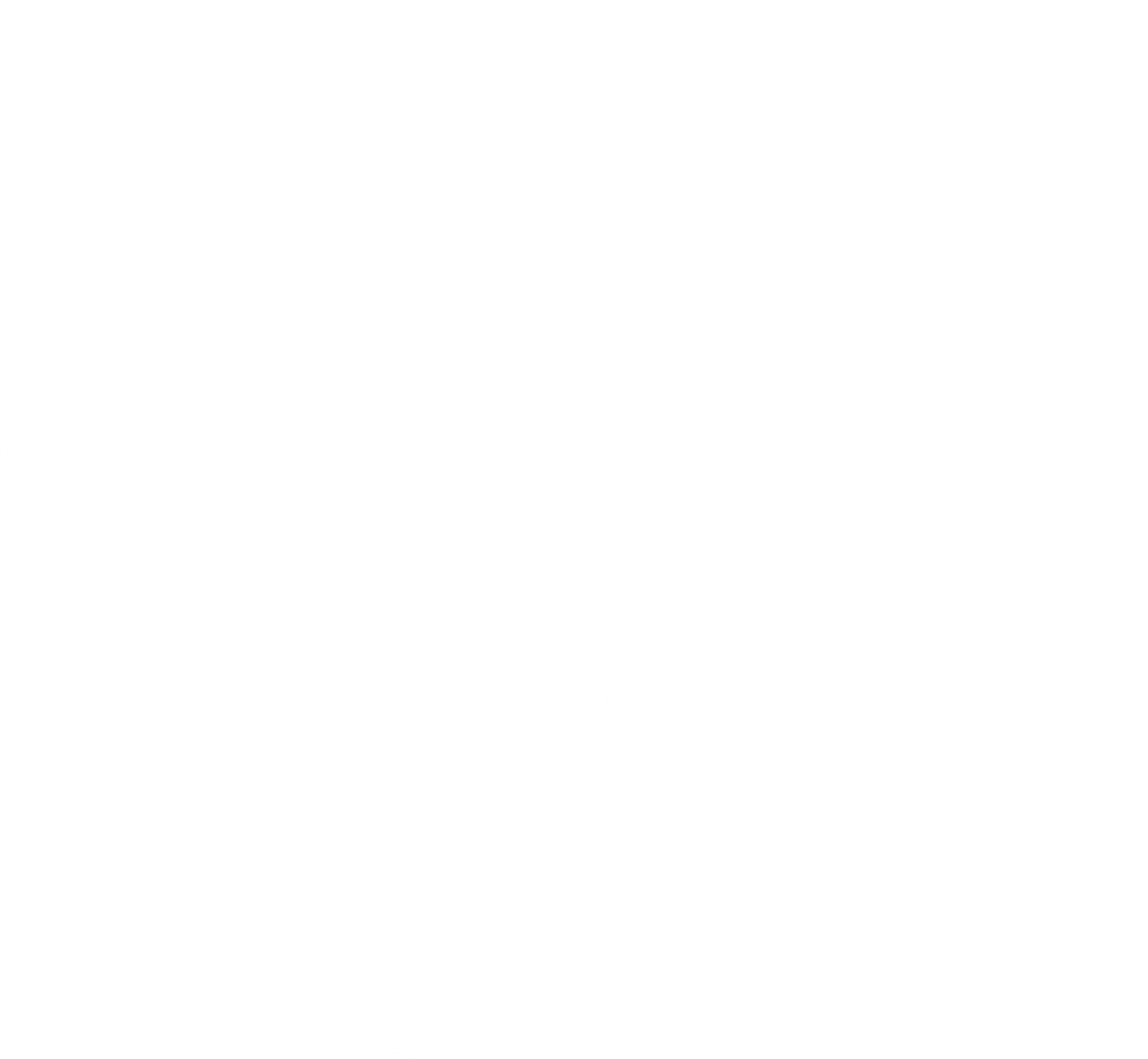 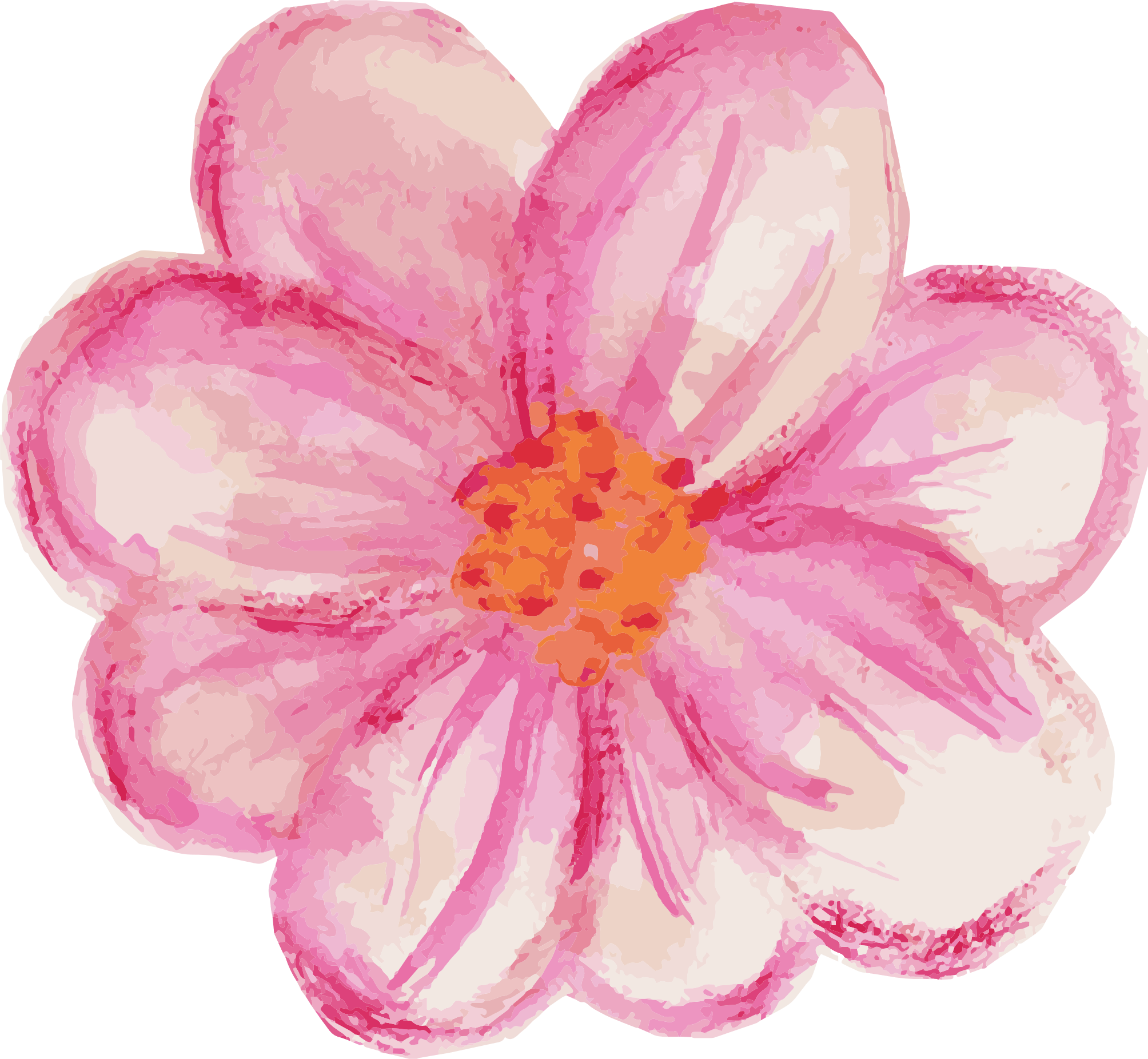 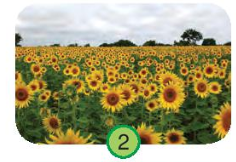 Hoa hướng dương
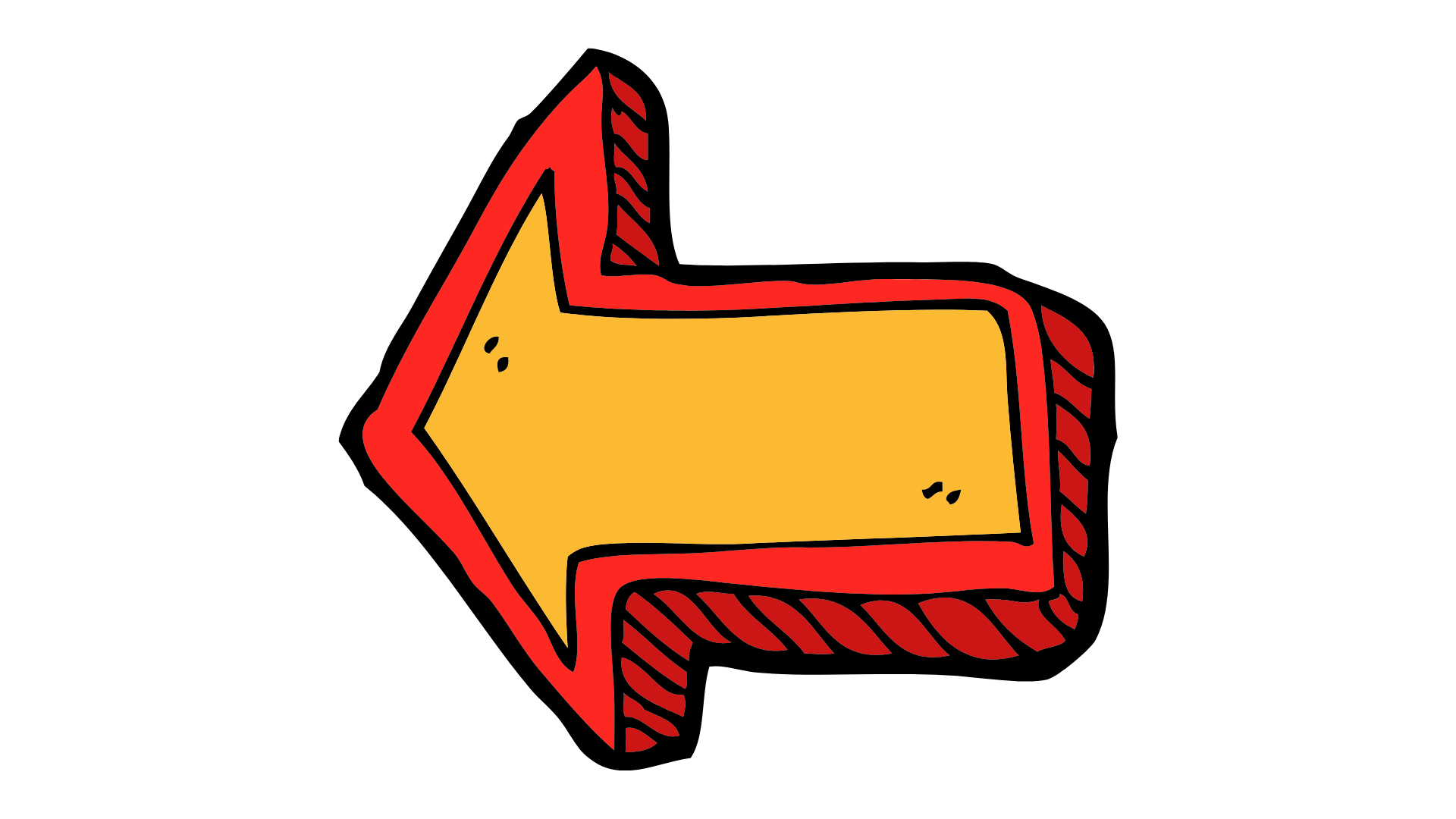 [Speaker Notes: CÁC THẦY CÔ ẤN MŨI TÊN ĐỂ QUAY LẠI SL3]
Đây là cây gì?
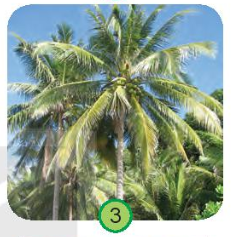 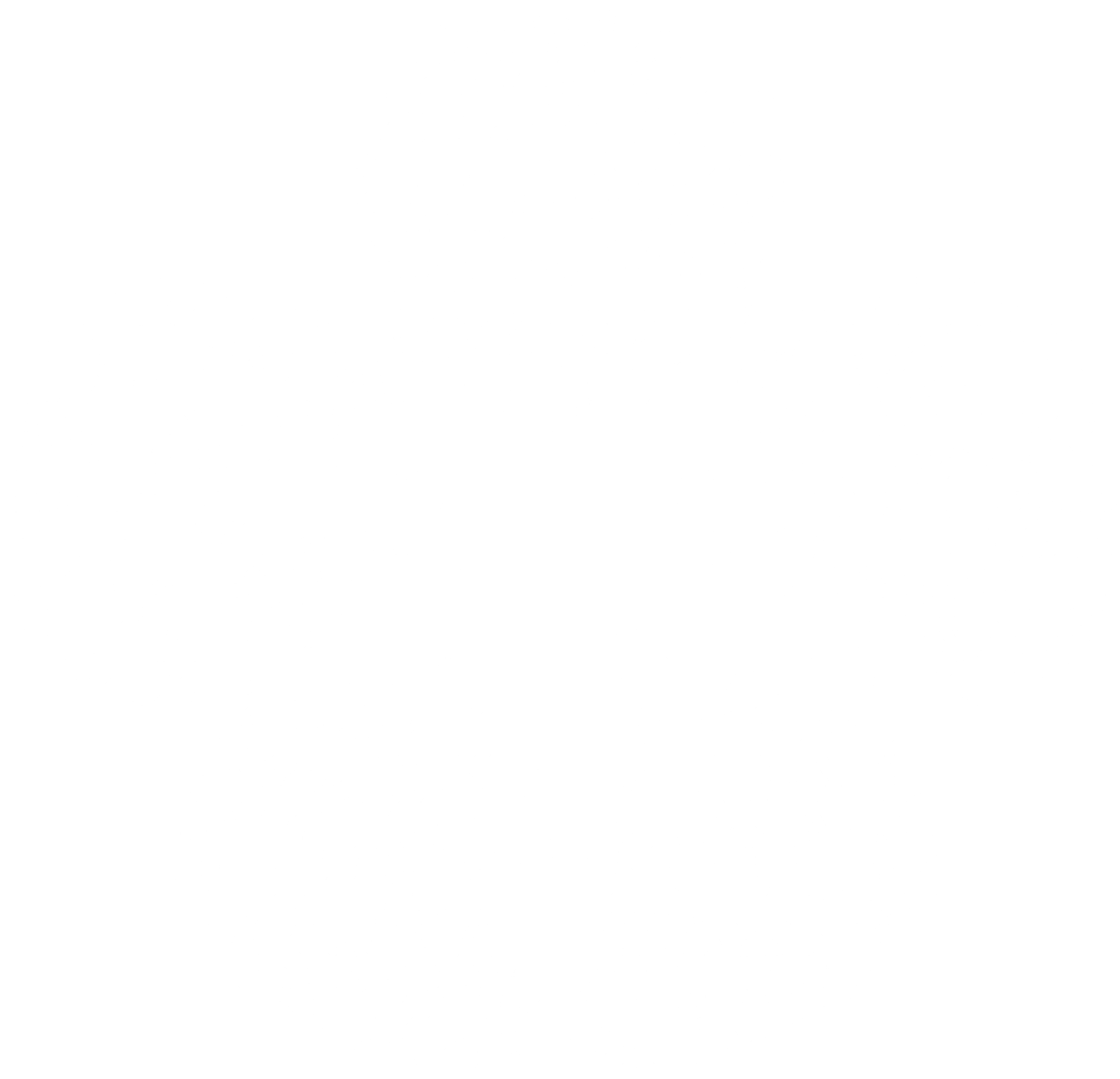 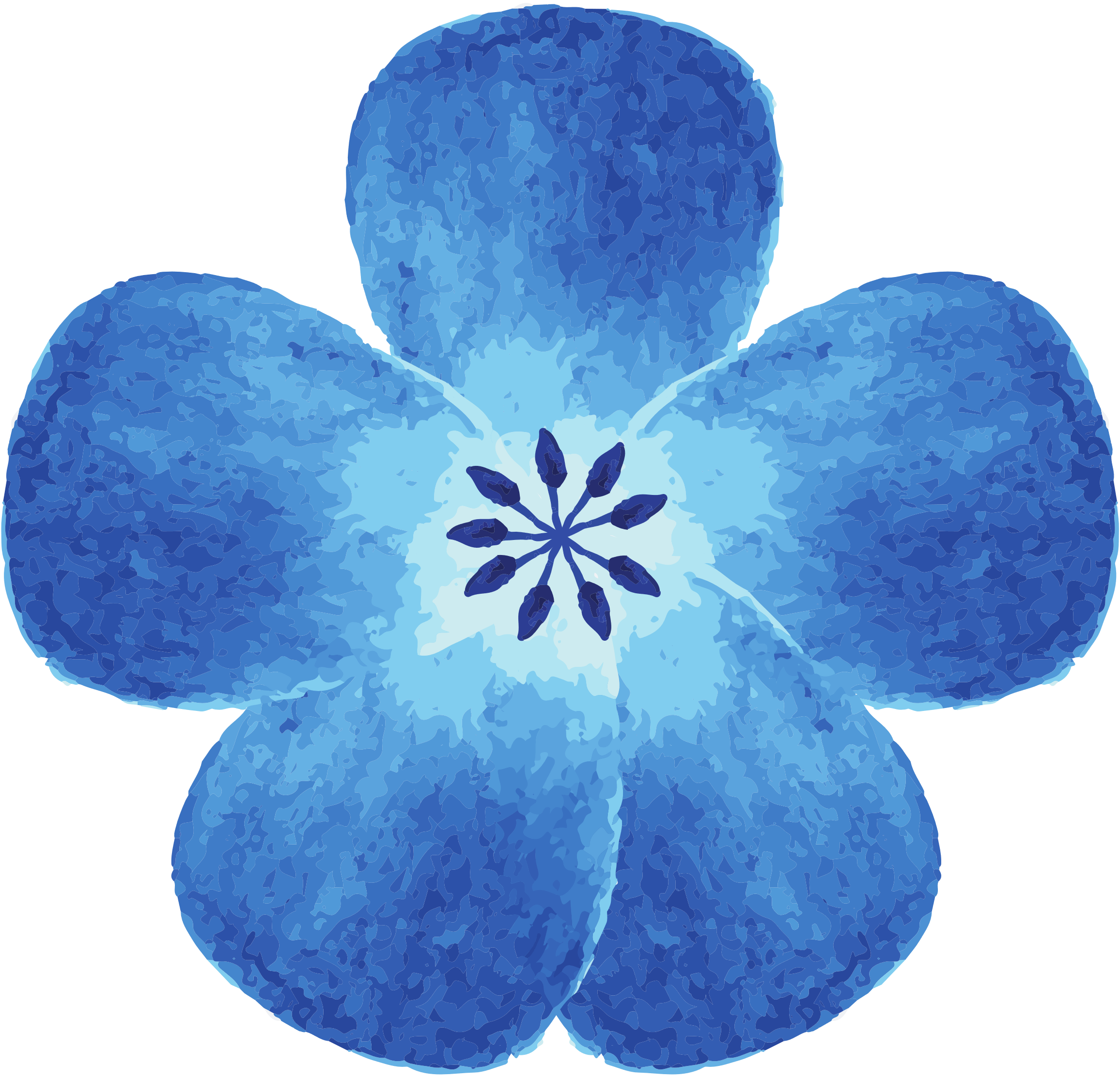 Cây dừa
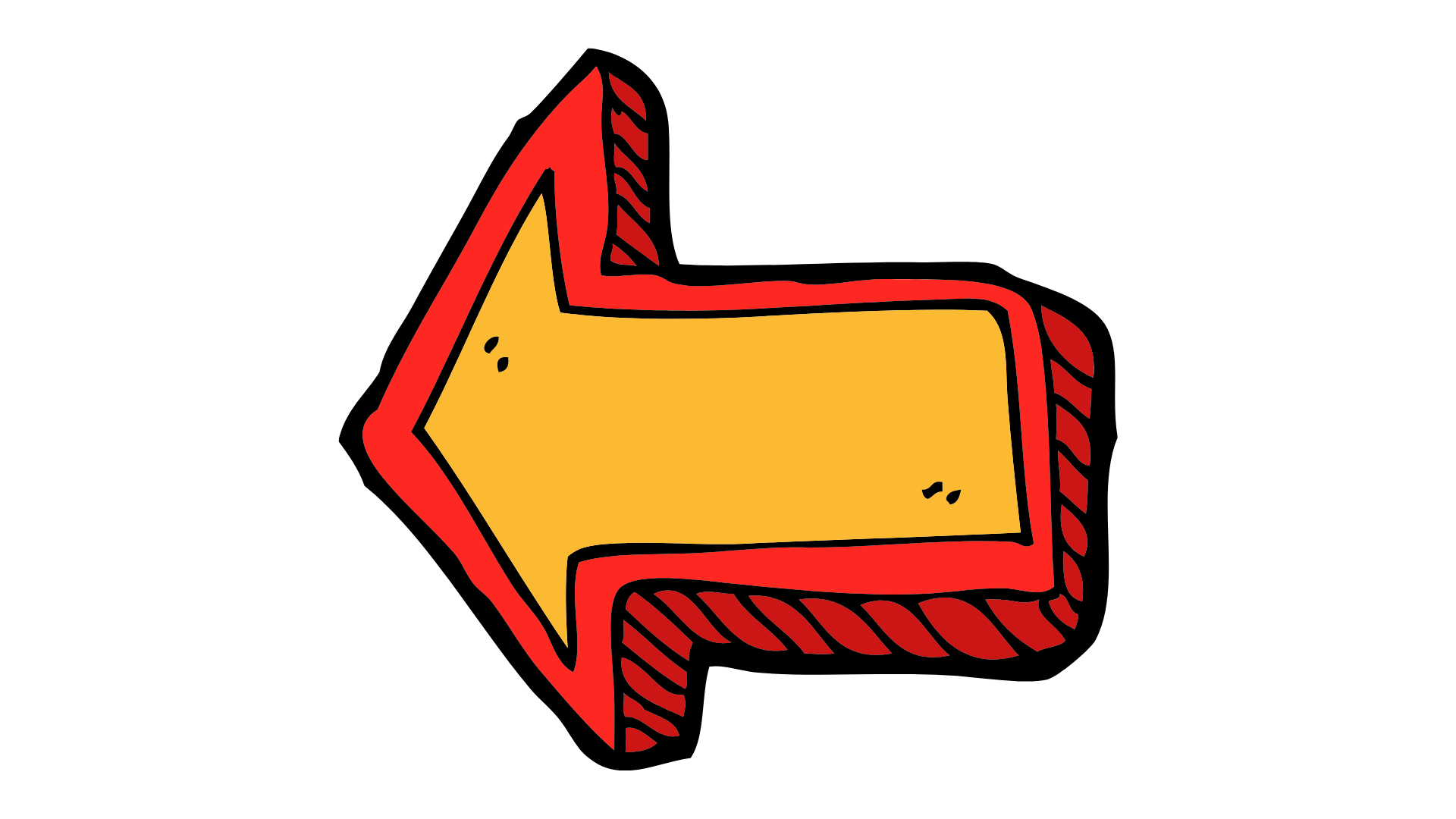 [Speaker Notes: CÁC THẦY CÔ ẤN MŨI TÊN ĐỂ QUAY LẠI SL3]
Đây là cây gì?
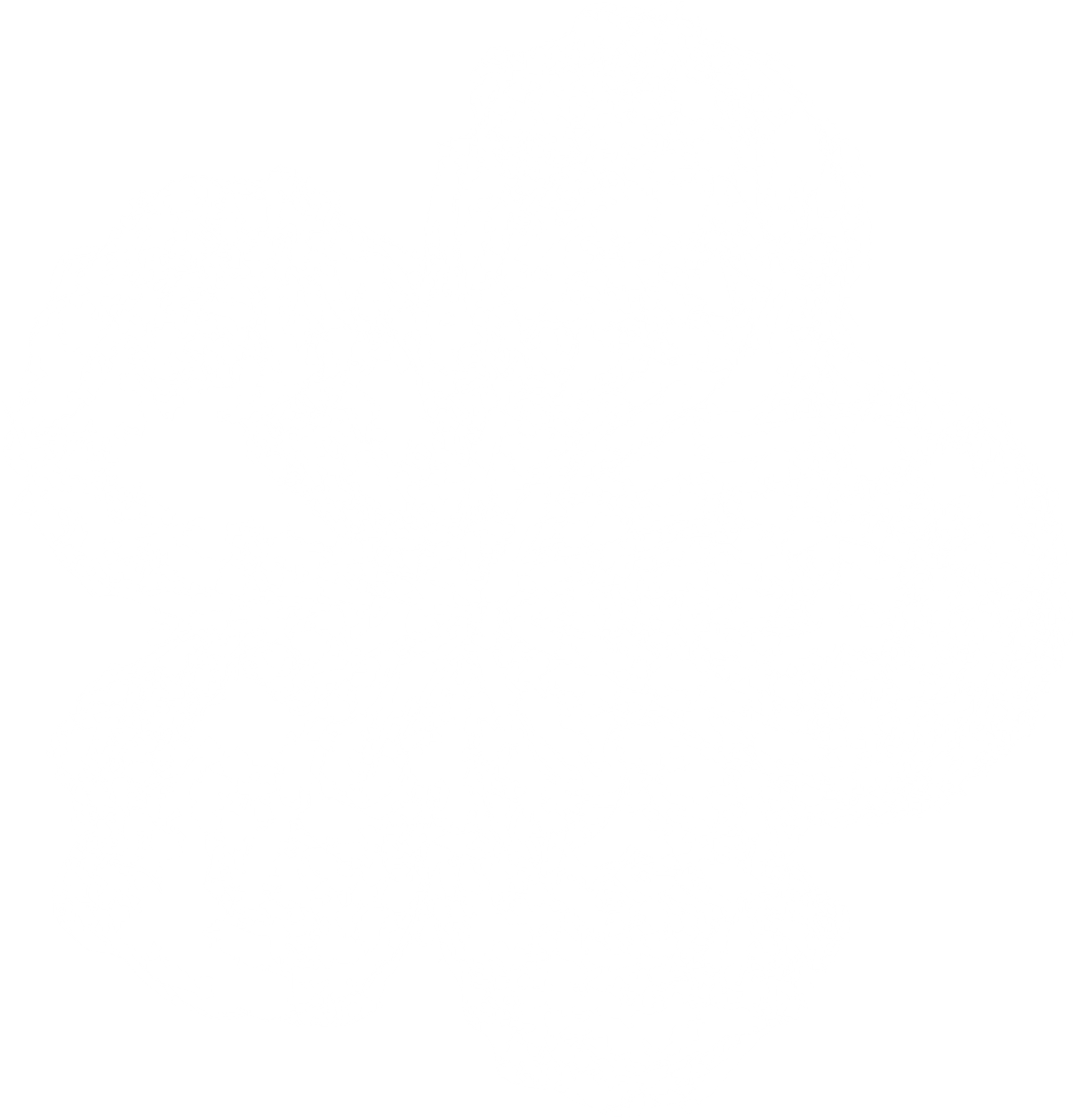 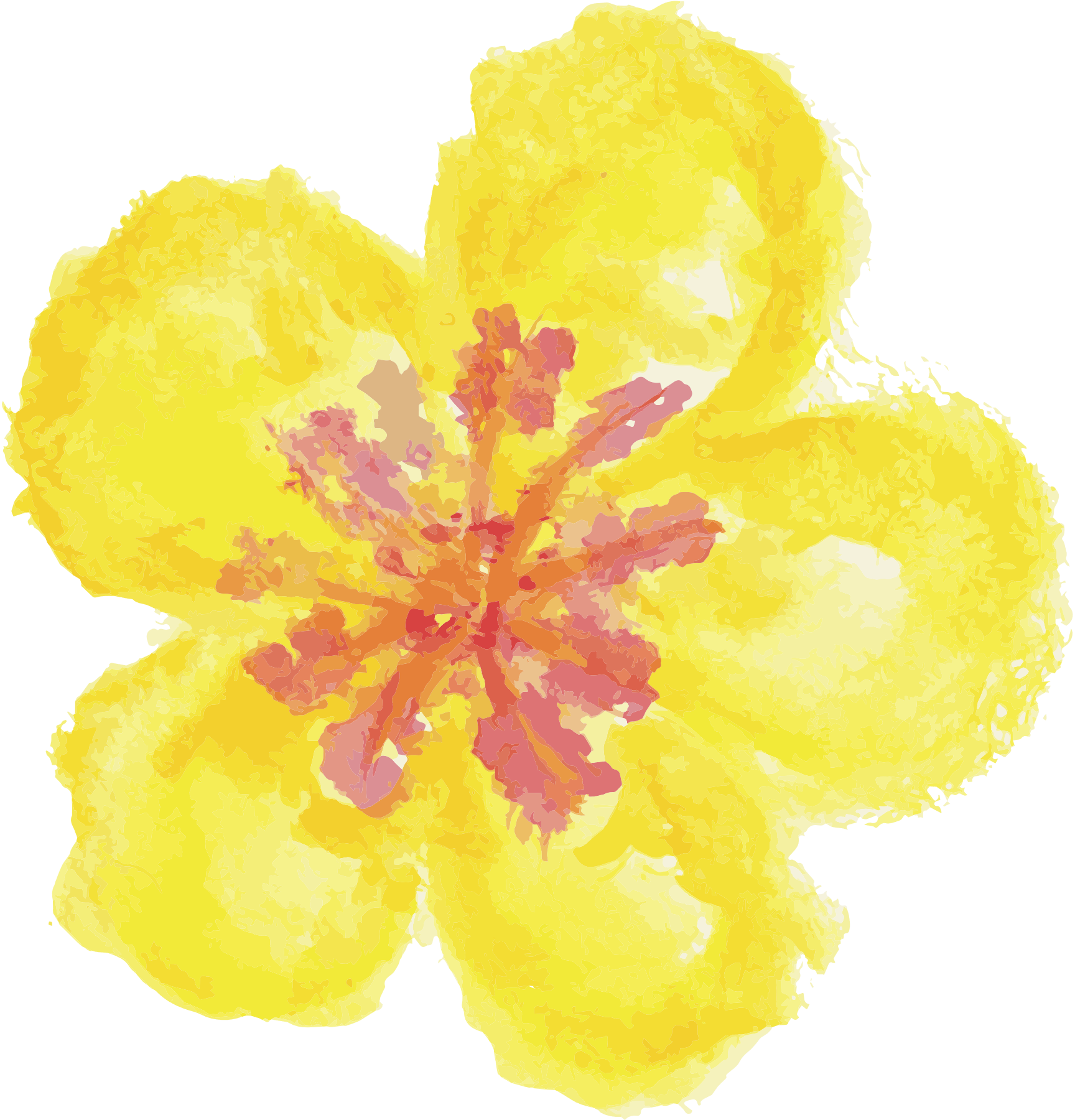 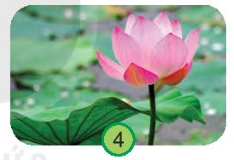 Cây hoa sen
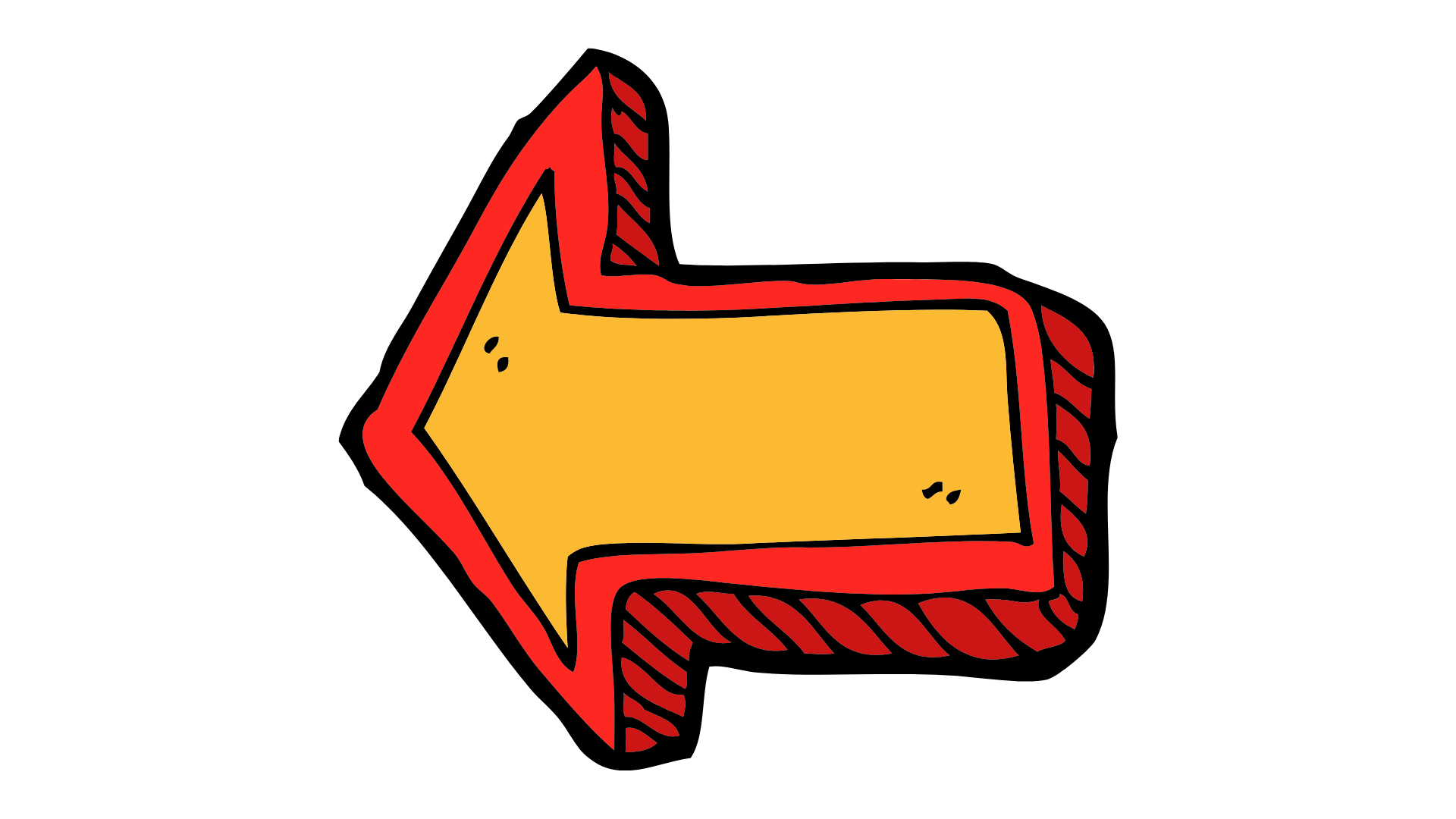 [Speaker Notes: CÁC THẦY CÔ ẤN MŨI TÊN ĐỂ QUAY LẠI SL3]
Đây là cây gì?
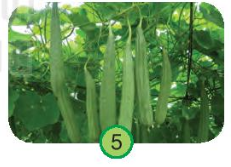 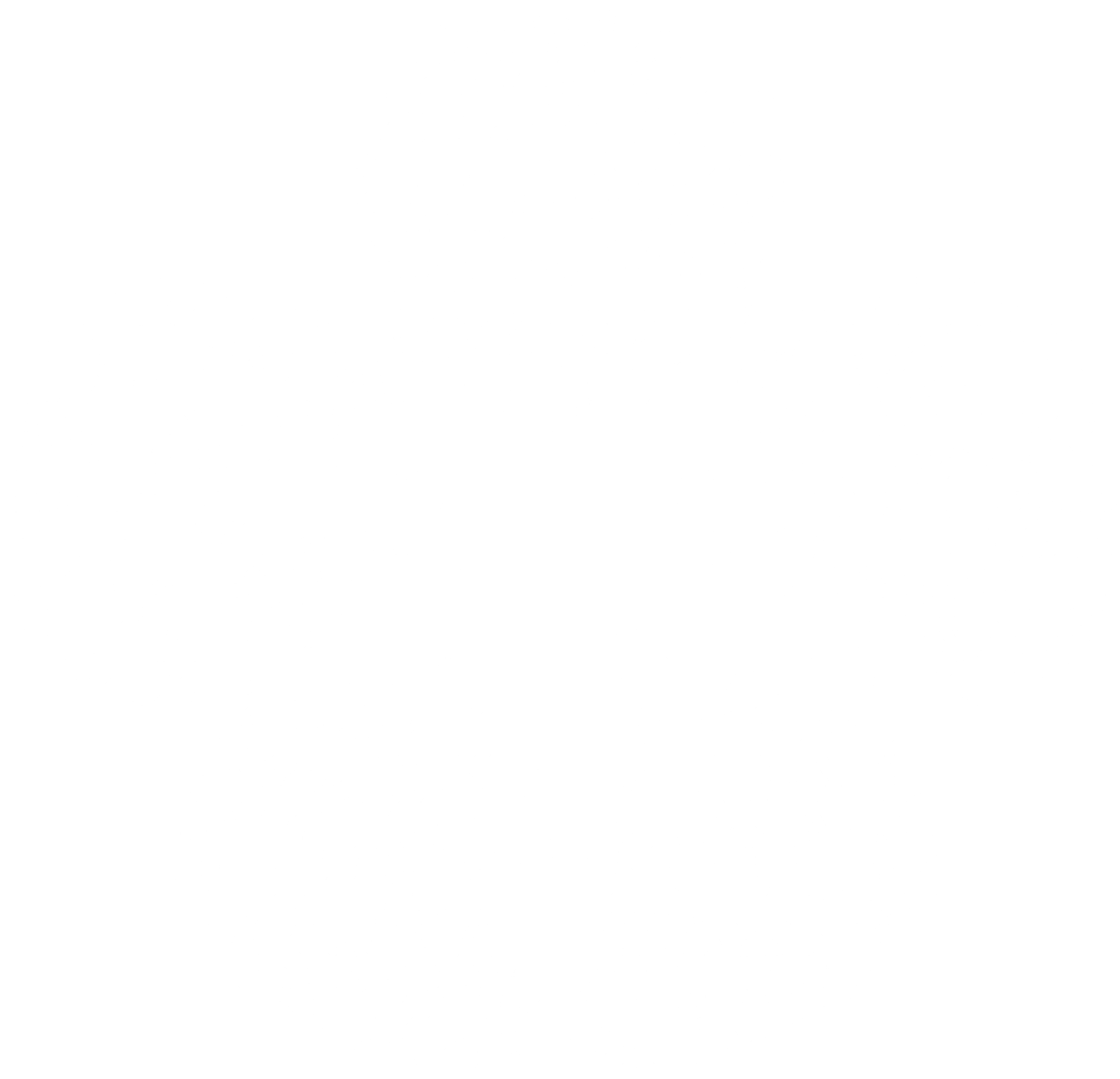 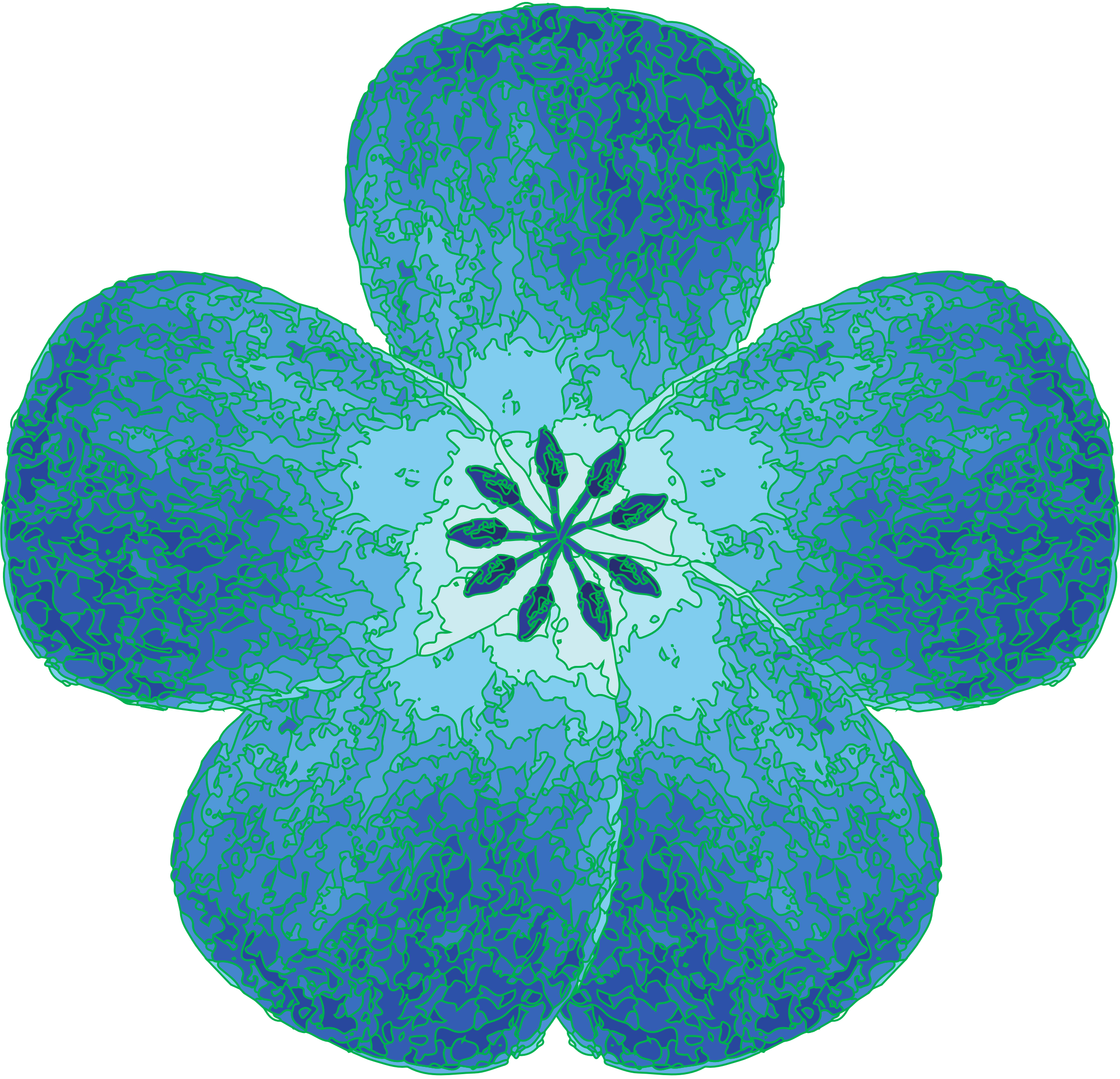 Cây mướp
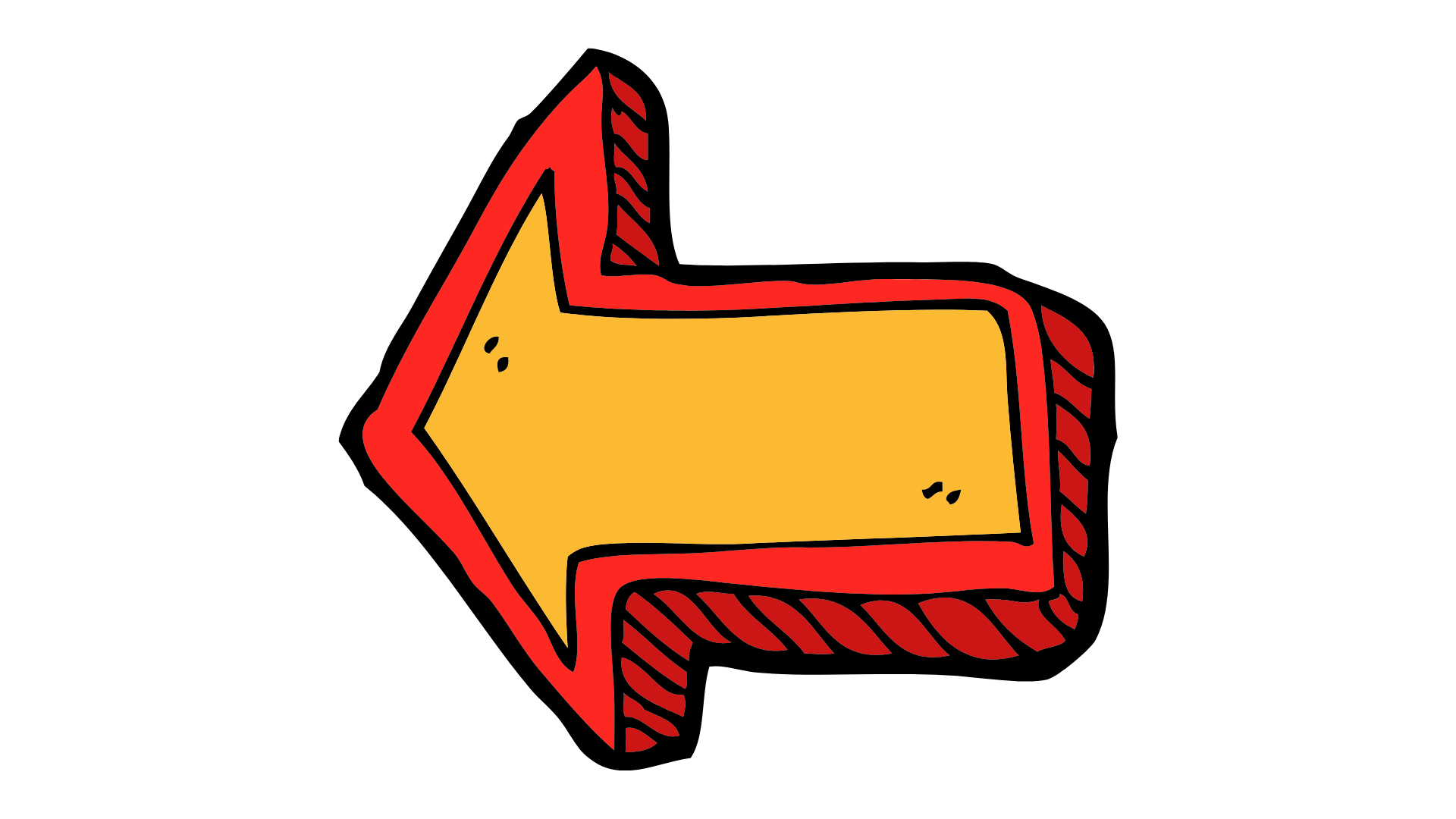 [Speaker Notes: CÁC THẦY CÔ ẤN MŨI TÊN ĐỂ QUAY LẠI SL3]
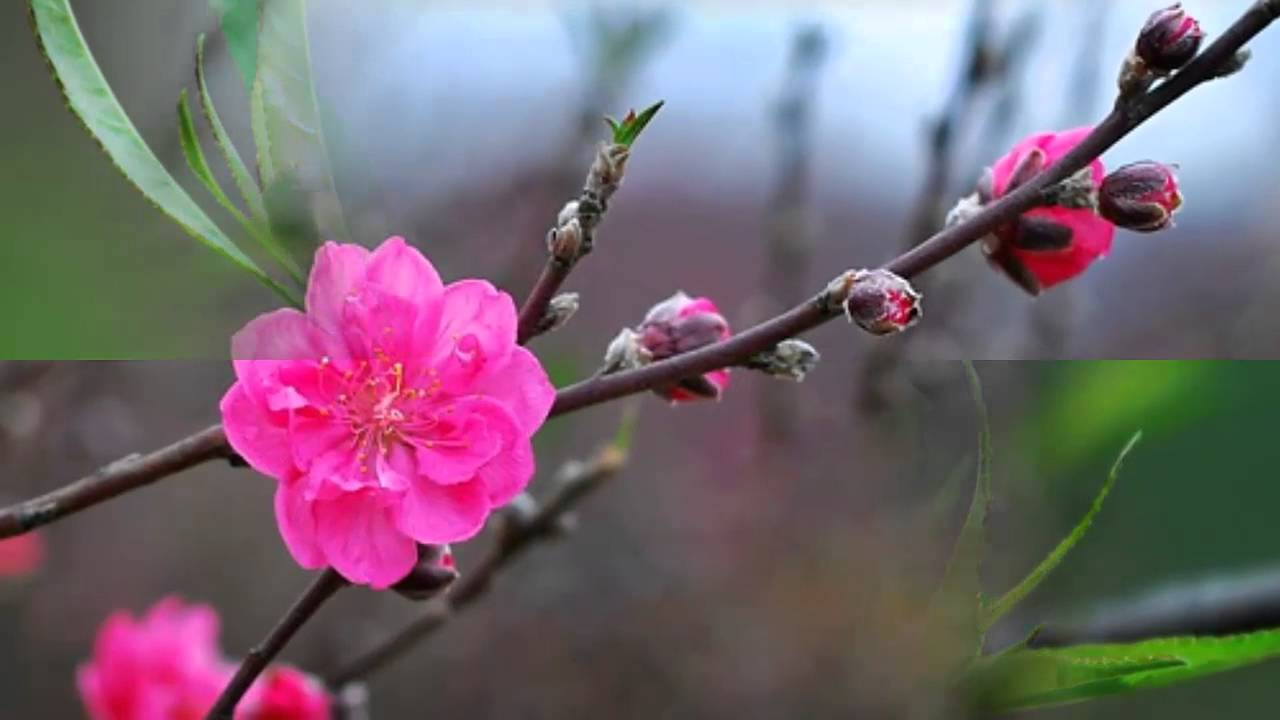 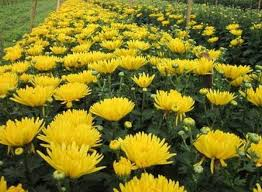 Một số loài hoa
Hoa cúc
Hoa đào
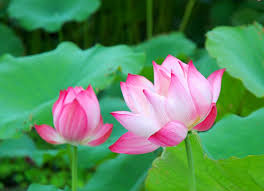 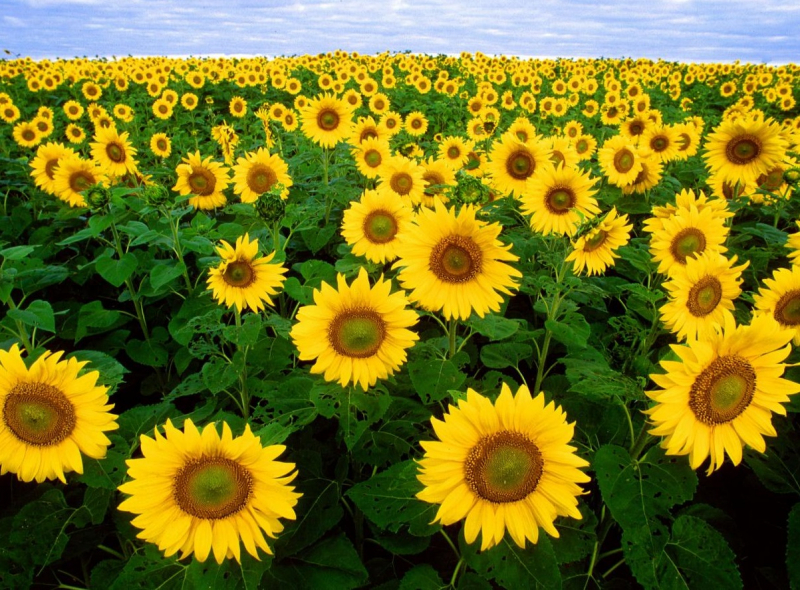 Hoa hướng dương
Hoa sen
[Speaker Notes: Thiết kế: Hương Thảo – Zalo 0972.115.126. Các nick khác đều là giả mạo, ăn cắp chất xám.
Facebook: https://www.facebook.com/huongthaoGADT]
Một số loài cây
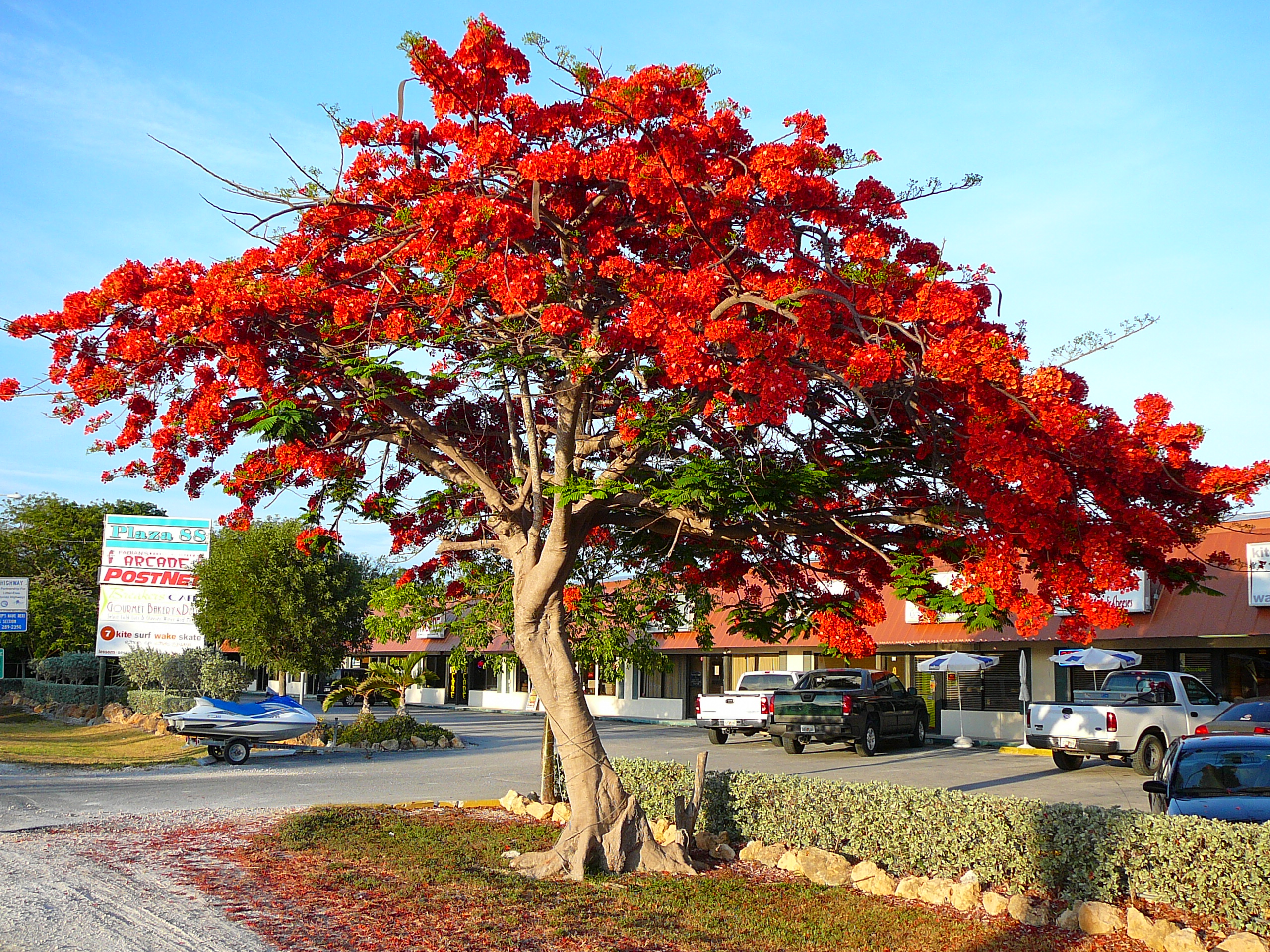 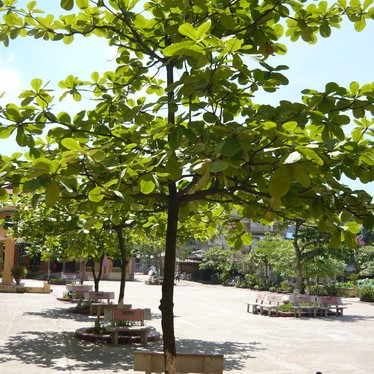 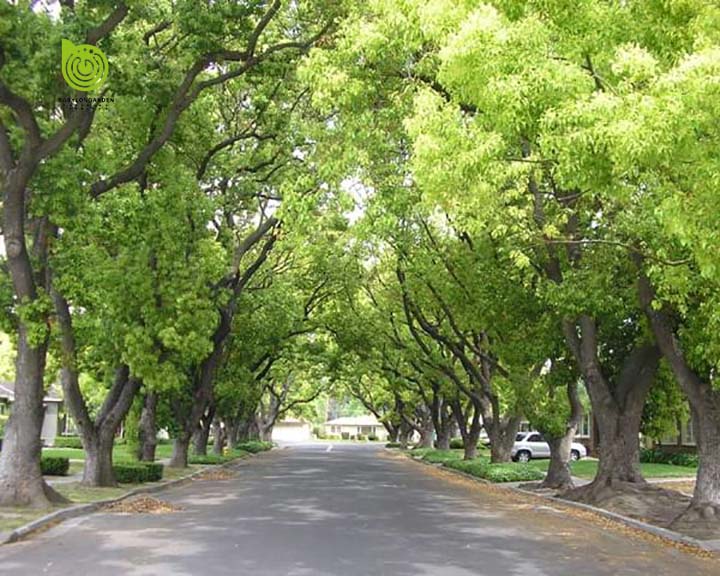 Cây phượng
Cây bàng
Cây xà cừ
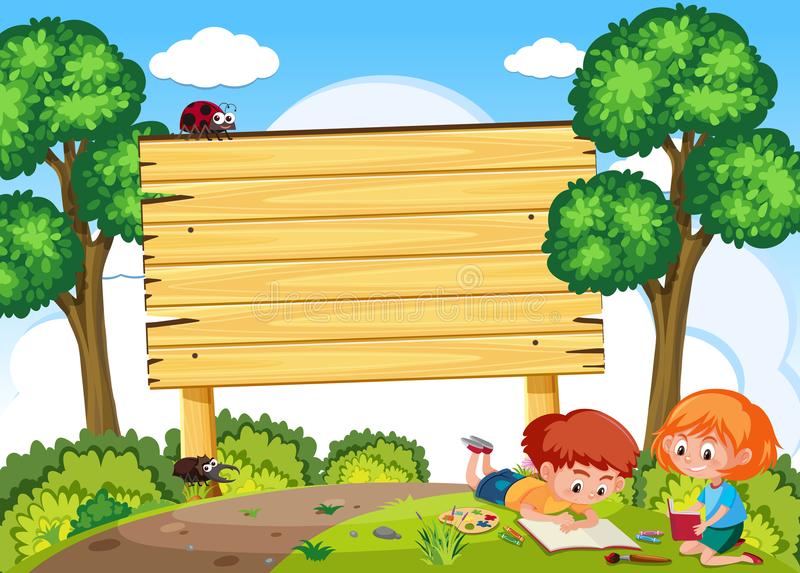 KẾT LUẬN
Mỗi loài cây có hình dạng, 
màu sắc, kích thước và đặc
điểm bên ngoài nổi bật riêng.
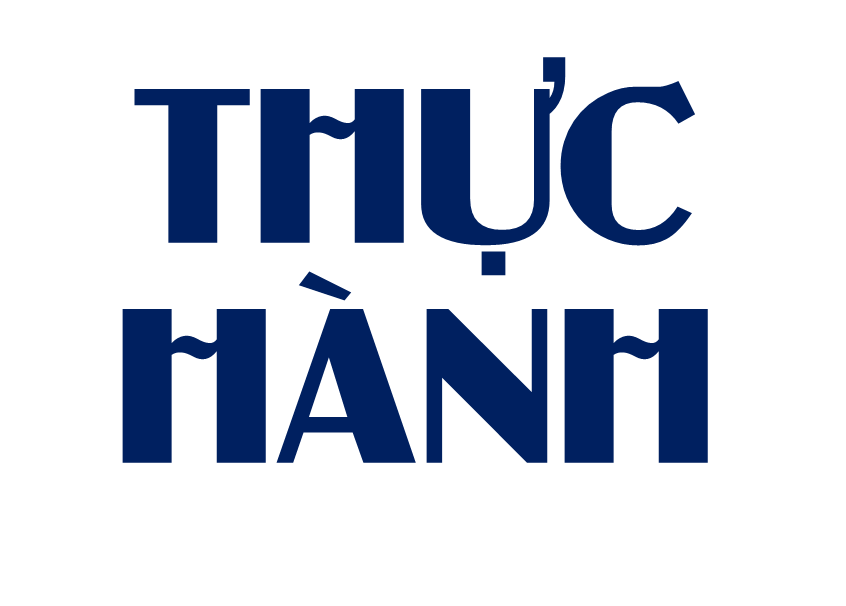 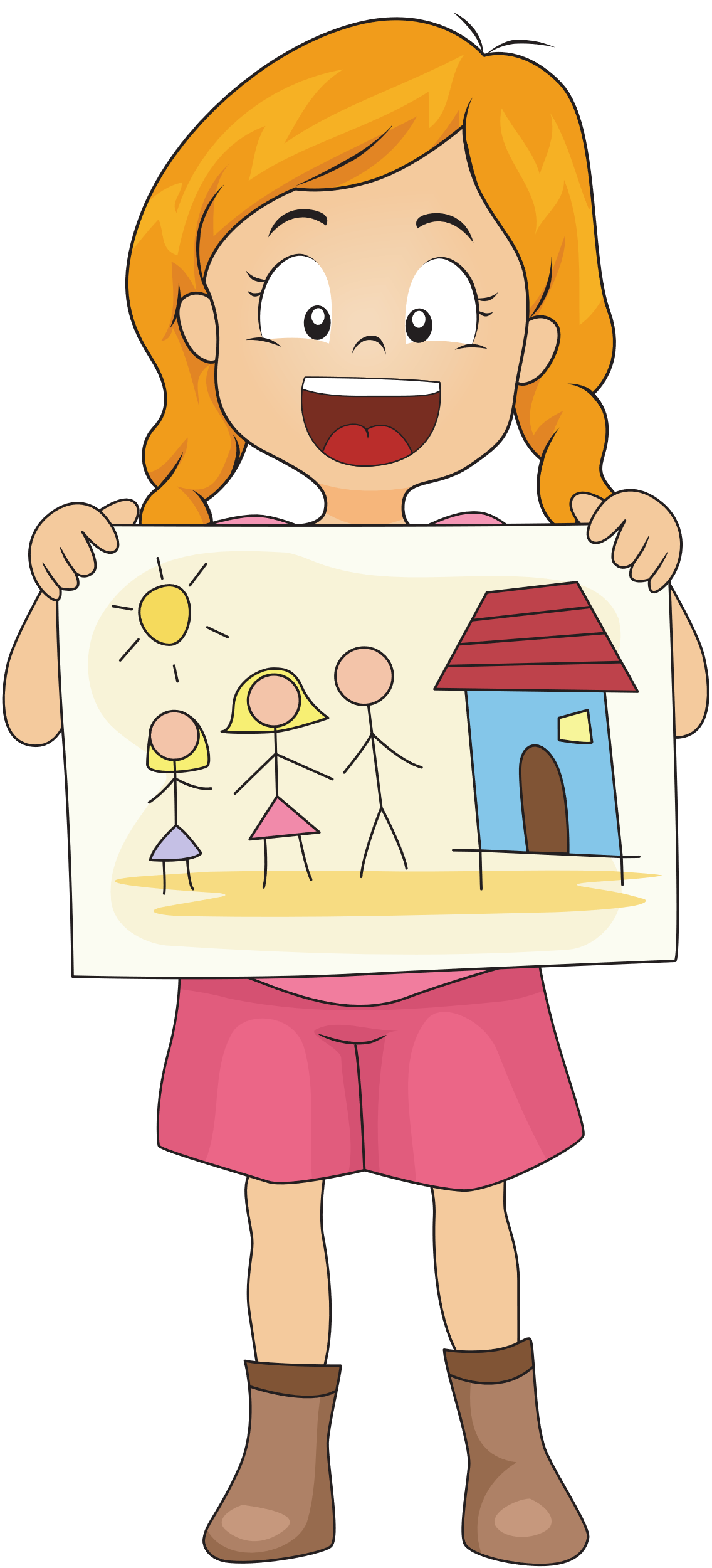 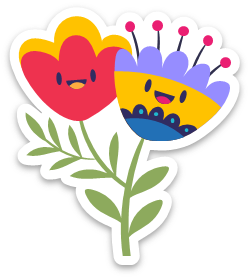 Chúng mình cùng gieo hạt
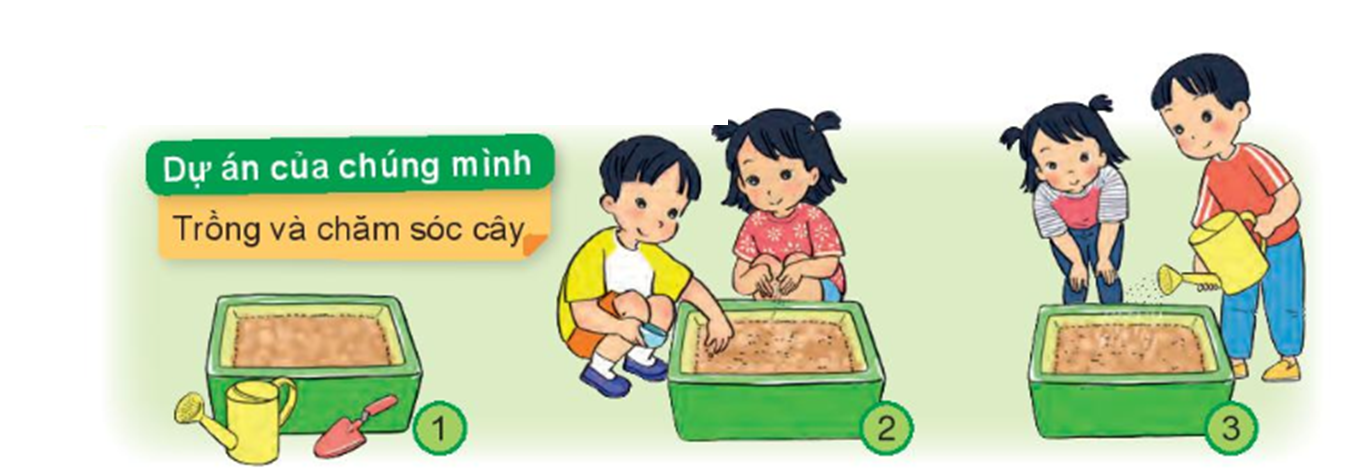 BƯỚC 1: CHUẨN BỊ DỤNG CỤ, LÀM ĐẤT, BÓN PHÂN
BƯỚC 3: TƯỚI NƯỚC, CHĂM SÓC
BƯỚC 2: 
GIEO TRỒNG
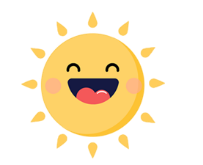 Về nhà
Sưu tầm một số tranh, ảnh hoặc các cây thật thuộc các nhóm: cây rau, cây hoa, cây ăn quả, cây lấy củ,...
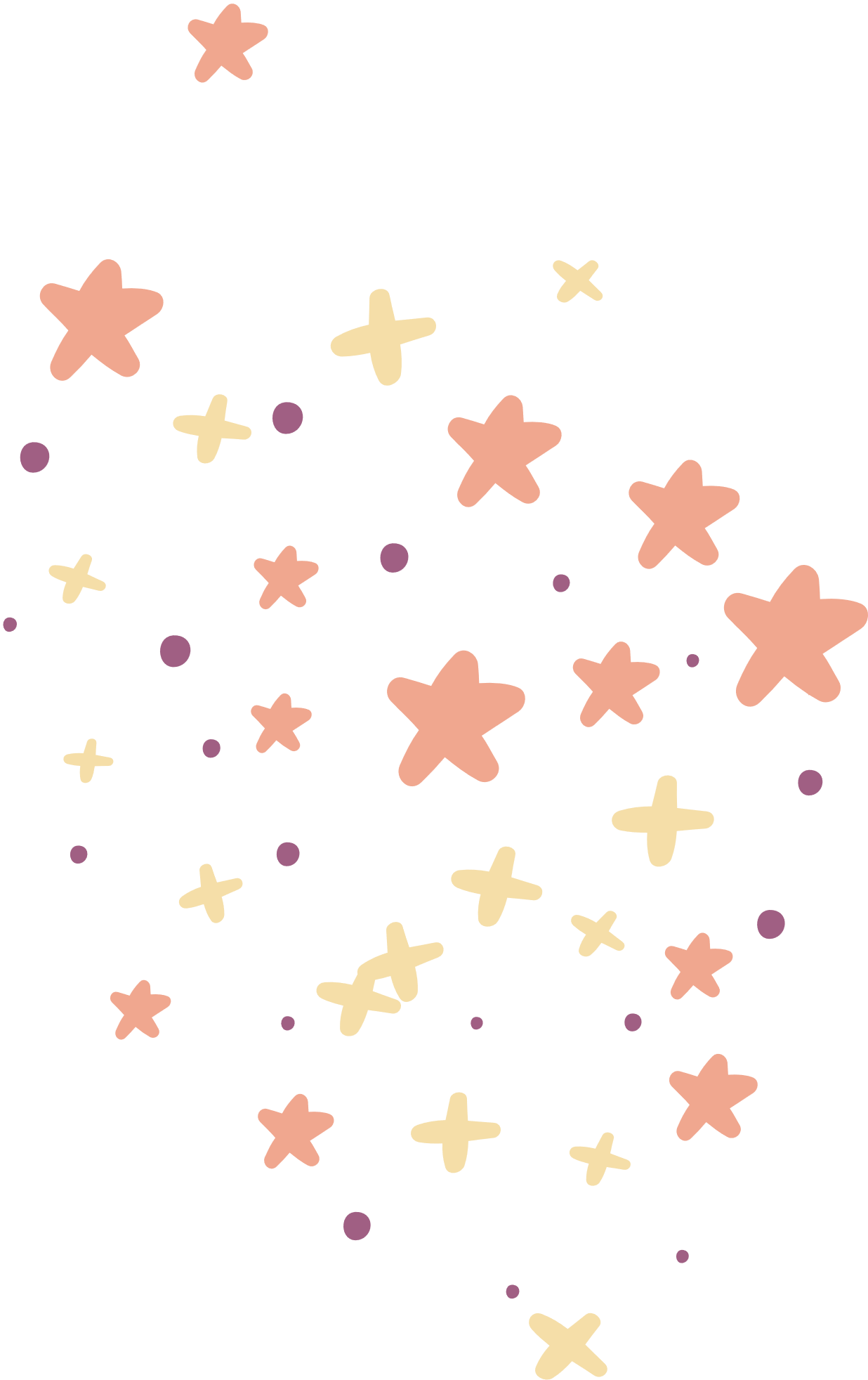 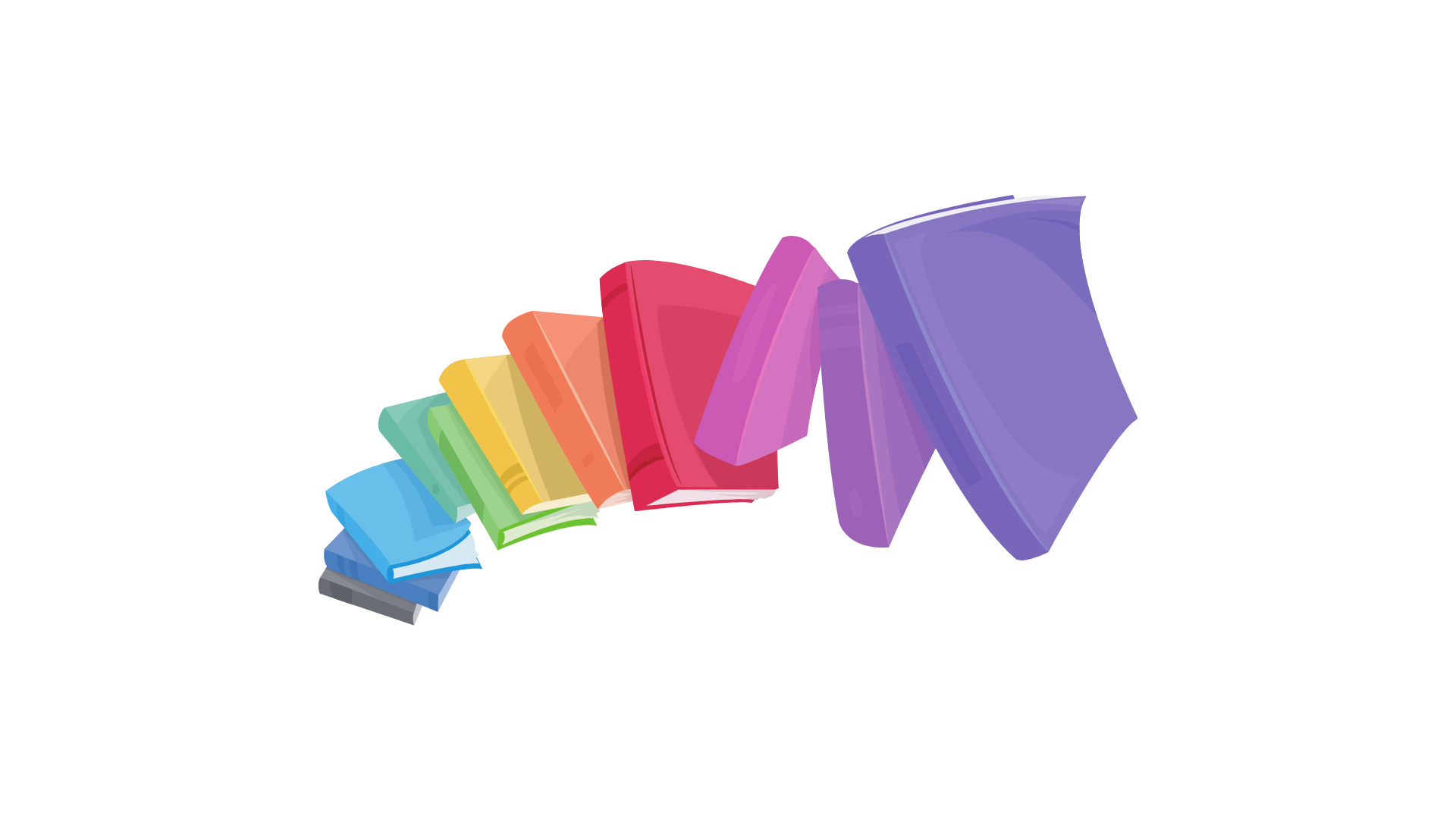 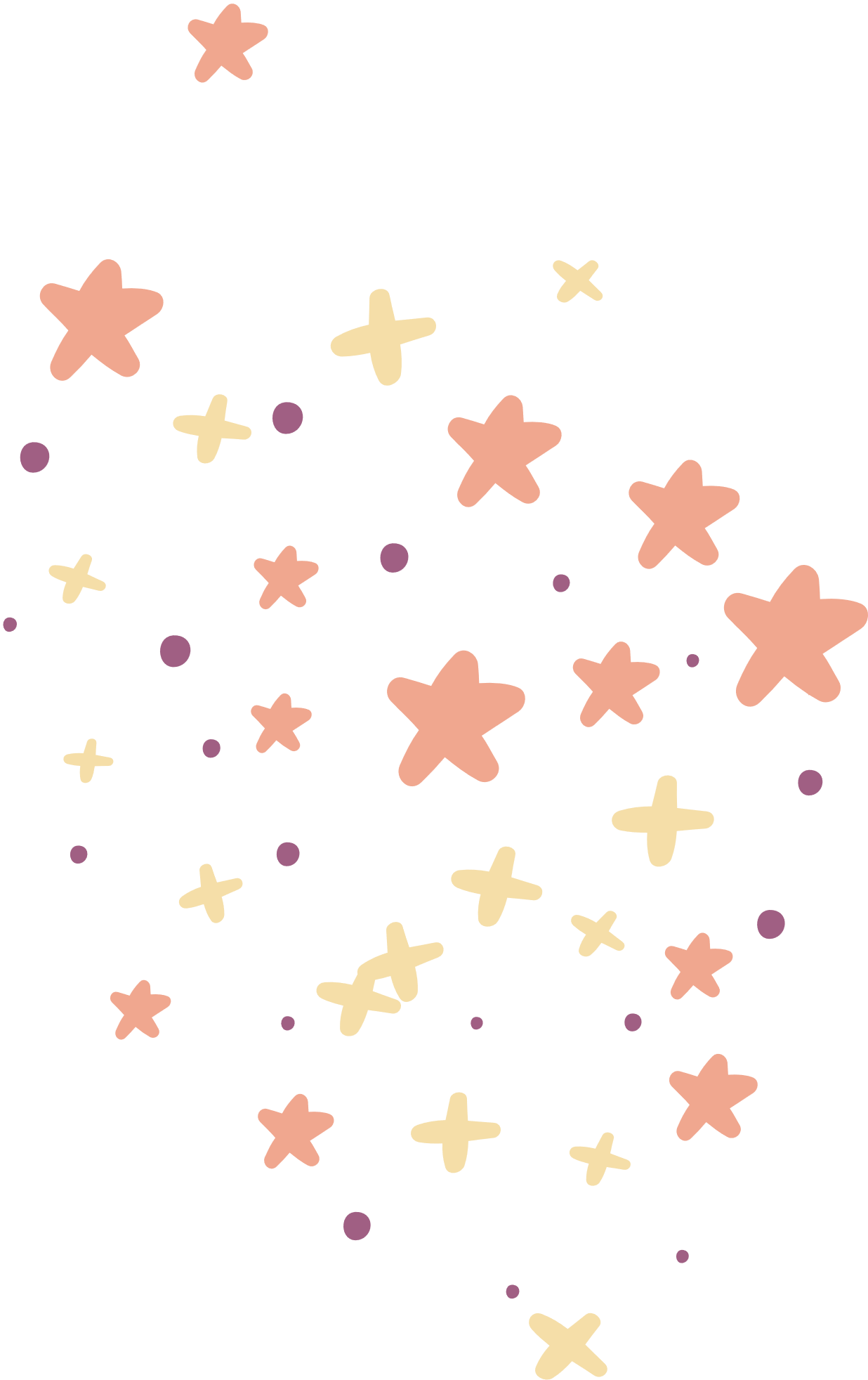 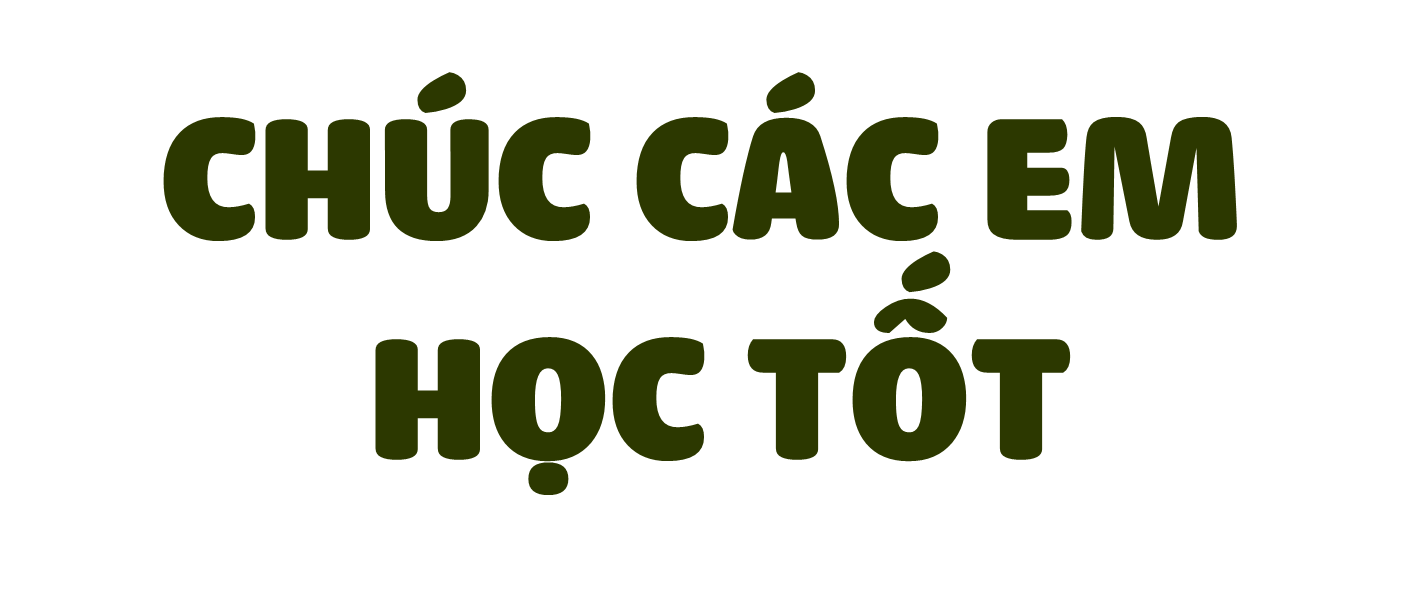 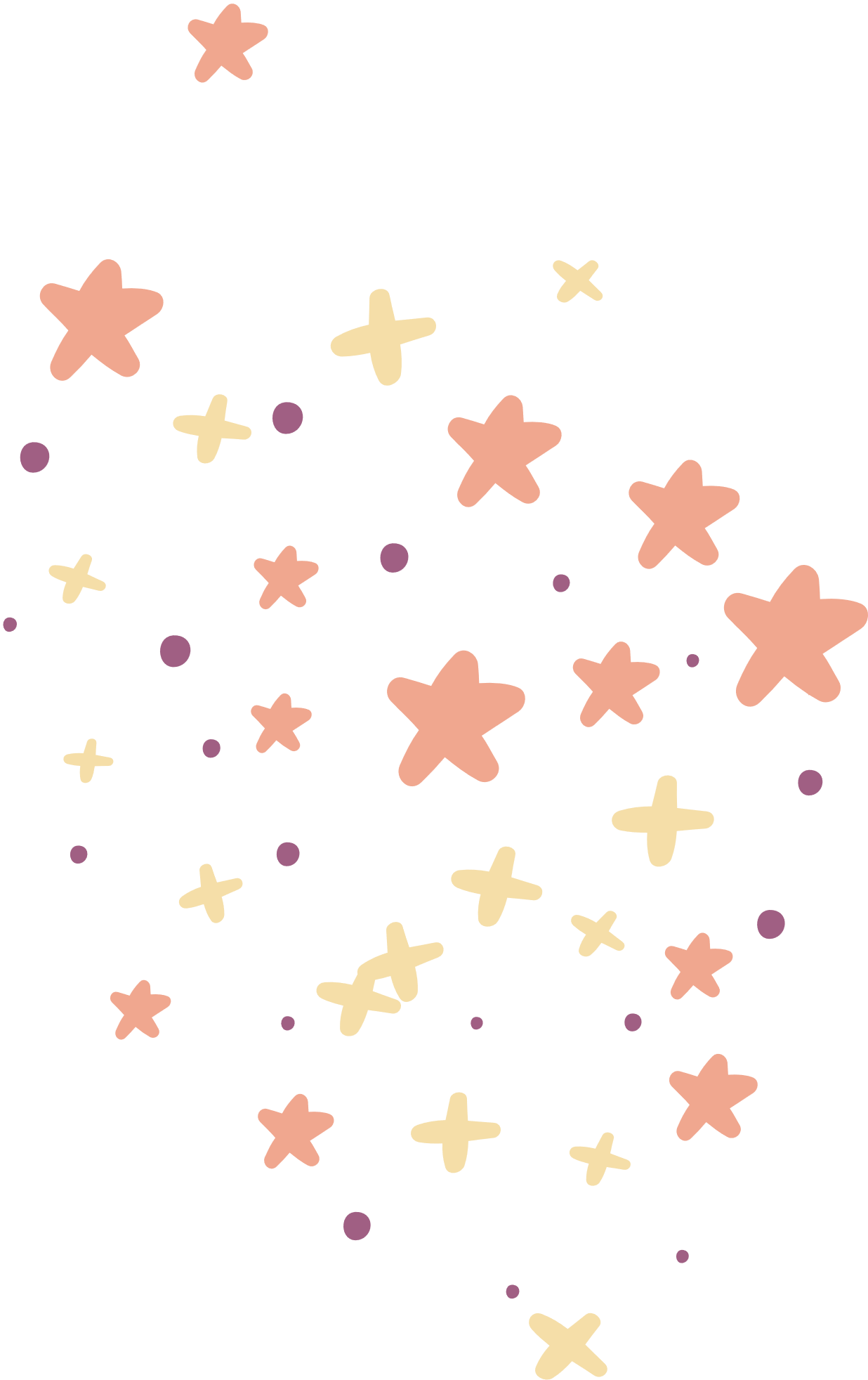 [Speaker Notes: Thiết kế: Hương Thảo – Zalo 0972.115.126. Các nick khác đều là giả mạo, ăn cắp chất xám.
Facebook: https://www.facebook.com/huongthaoGADT]
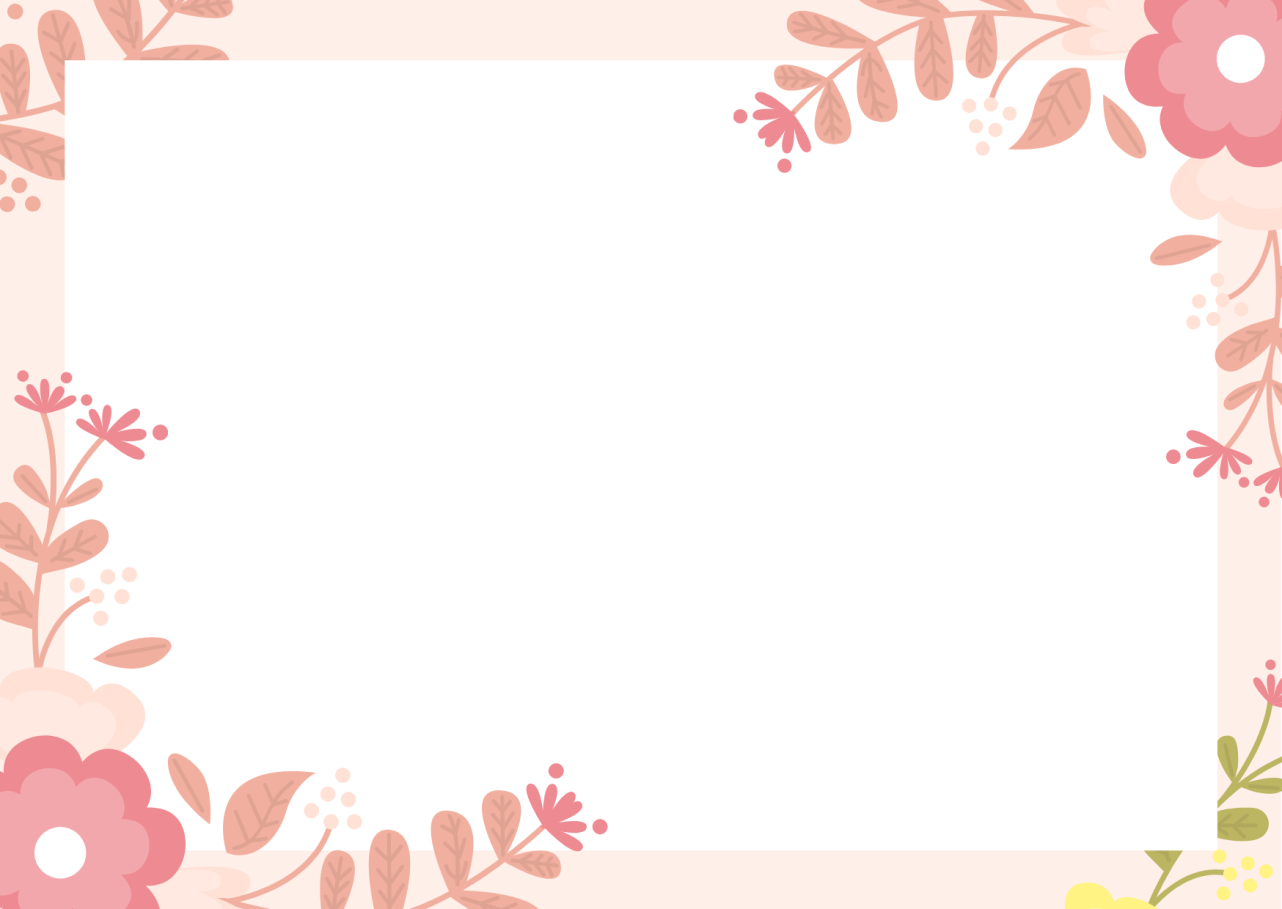 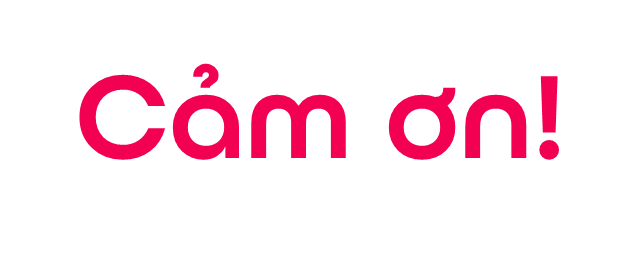 Chân thành cảm Quý Thầy Cô đã yêu thích, tin tưởng và ủng hộ Hương Thảo – Zalo 0972115126!
Mong rằng tài liệu này sẽ giúp Quý Thầy Cô gặt hái được nhiều thành công trong sự nghiệp trồng người.
Để biết thêm nhiều tài nguyên hay các bạn hãy truy cập Facebook: https://www.facebook.com/huongthaoGADT